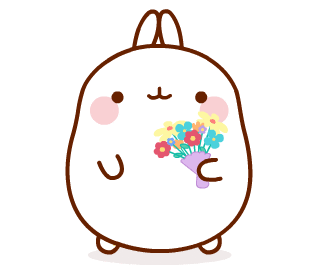 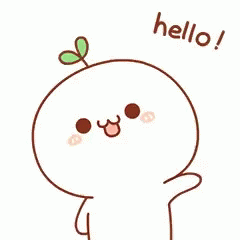 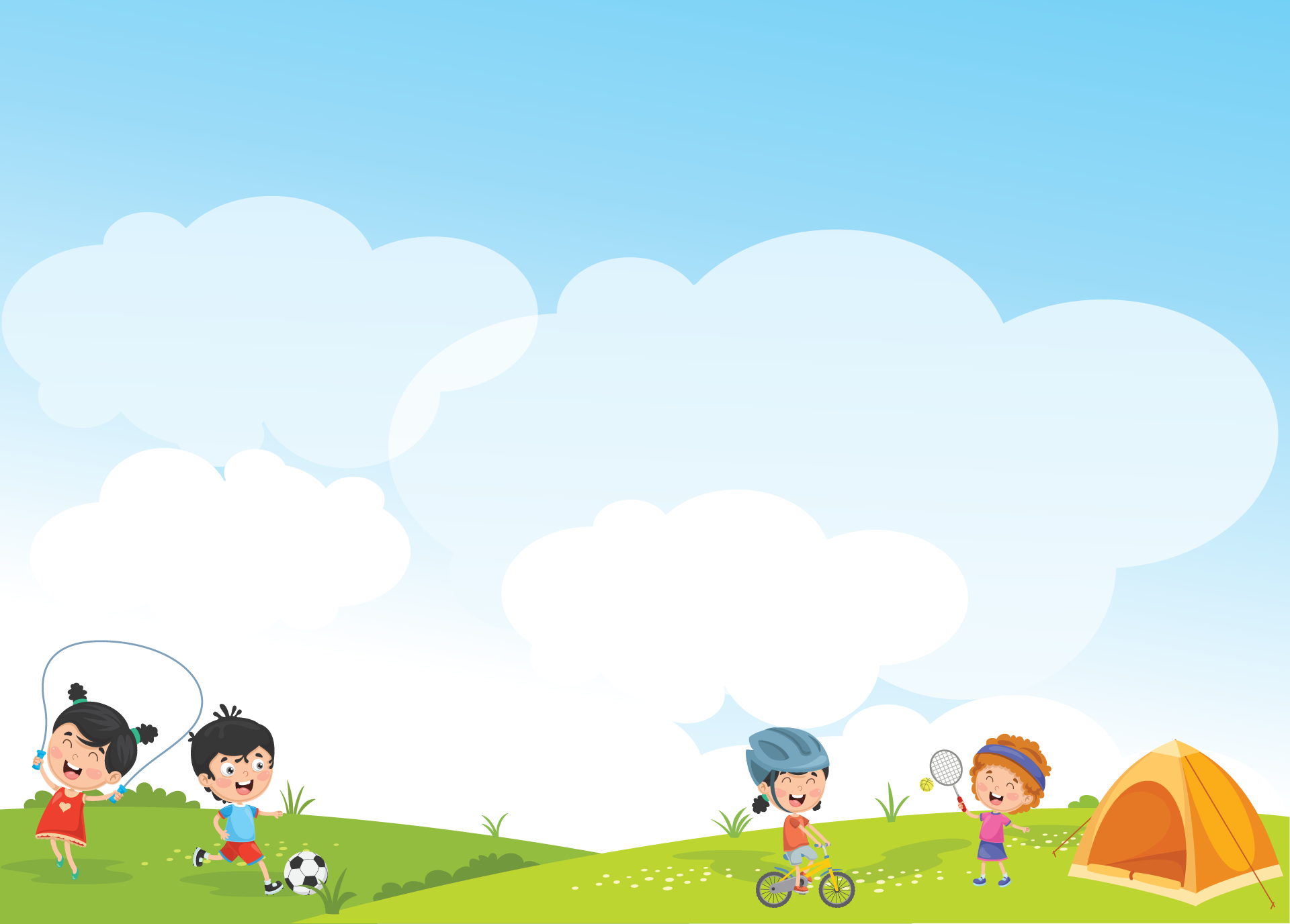 UÛY BAN NHAÂN DAÂN QUAÄN 12
TRÖÔØNG TIEÅU HOÏC NGUYEÃN DU
Học vần
ai – oi
Giaùo vieân: HUYØNH PHÖÔNG CAÅM TUÙ
Naêm hoïc : 2020 - 2021
[Speaker Notes: Hôm nay lớp chúng ta rất vinh hạnh được cô  NH HT và cô TT PHT  nhà trường đến thăm lớp chúng ta , cô mong các bạn sẽ học ngoan , chúng ta cho các cô 1 tràn pháo tay nào !!!]
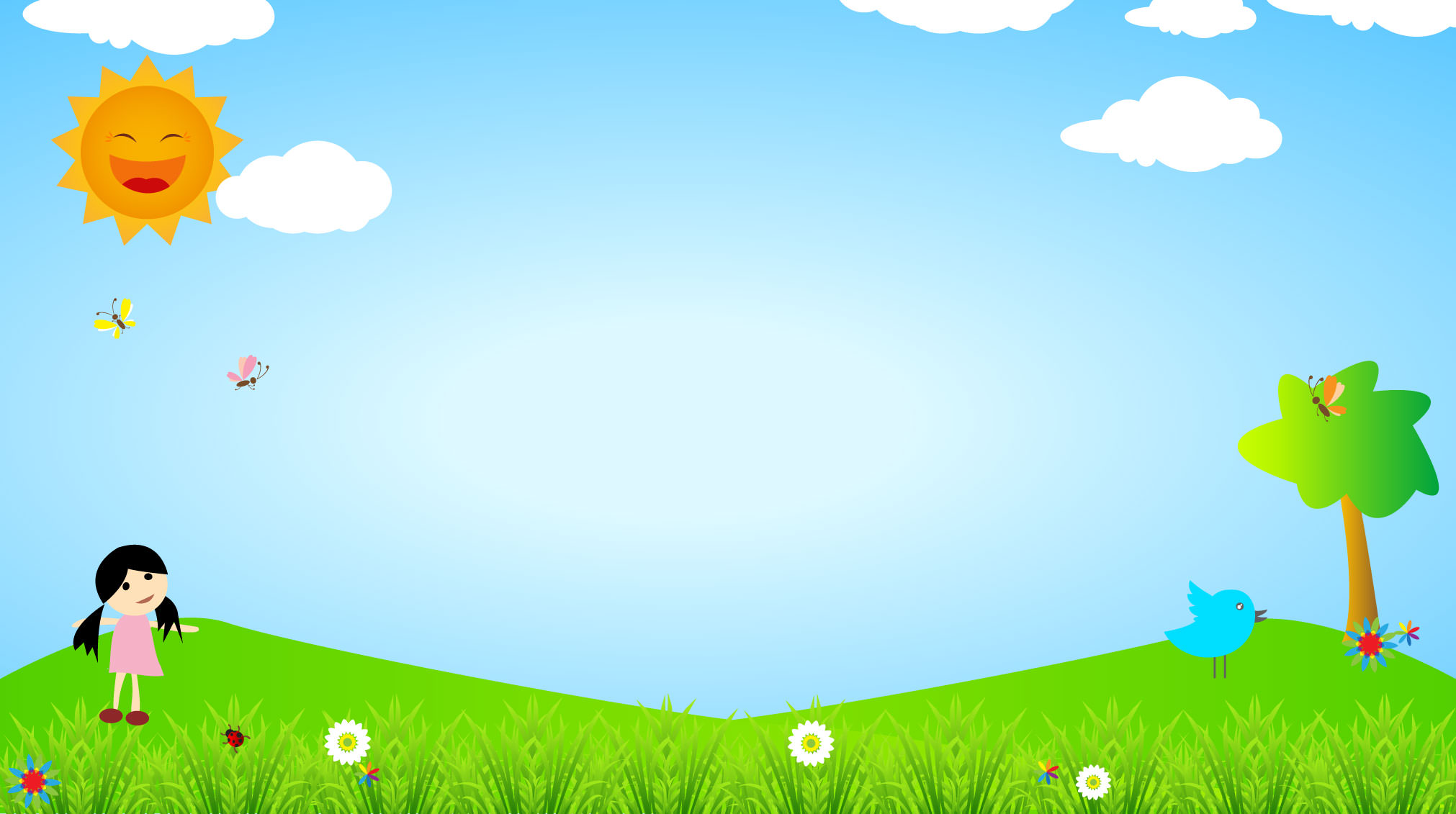 Thöù hai ngaøy 26 thaùng 10 naêm 2020
Hoïc vaàn
CHUÛ ÑEÀ 8
ÑOÀ CHÔI – TROØ CHÔI
[Speaker Notes: Ở tuần trước chúng ta đã được học chủ đề thể thao , hôm nay chúng ta sẽ cùng nhau tìm hiểu bài học về chủ đề đồ chơi trò chơi nha . Để bắt đàu bài học các bạn cùng với cô chơi trò chơi . “ Lật mảnh ghép “]
TRÒ CHƠI LẬT MẢNH GHÉP
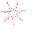 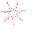 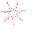 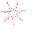 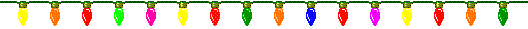 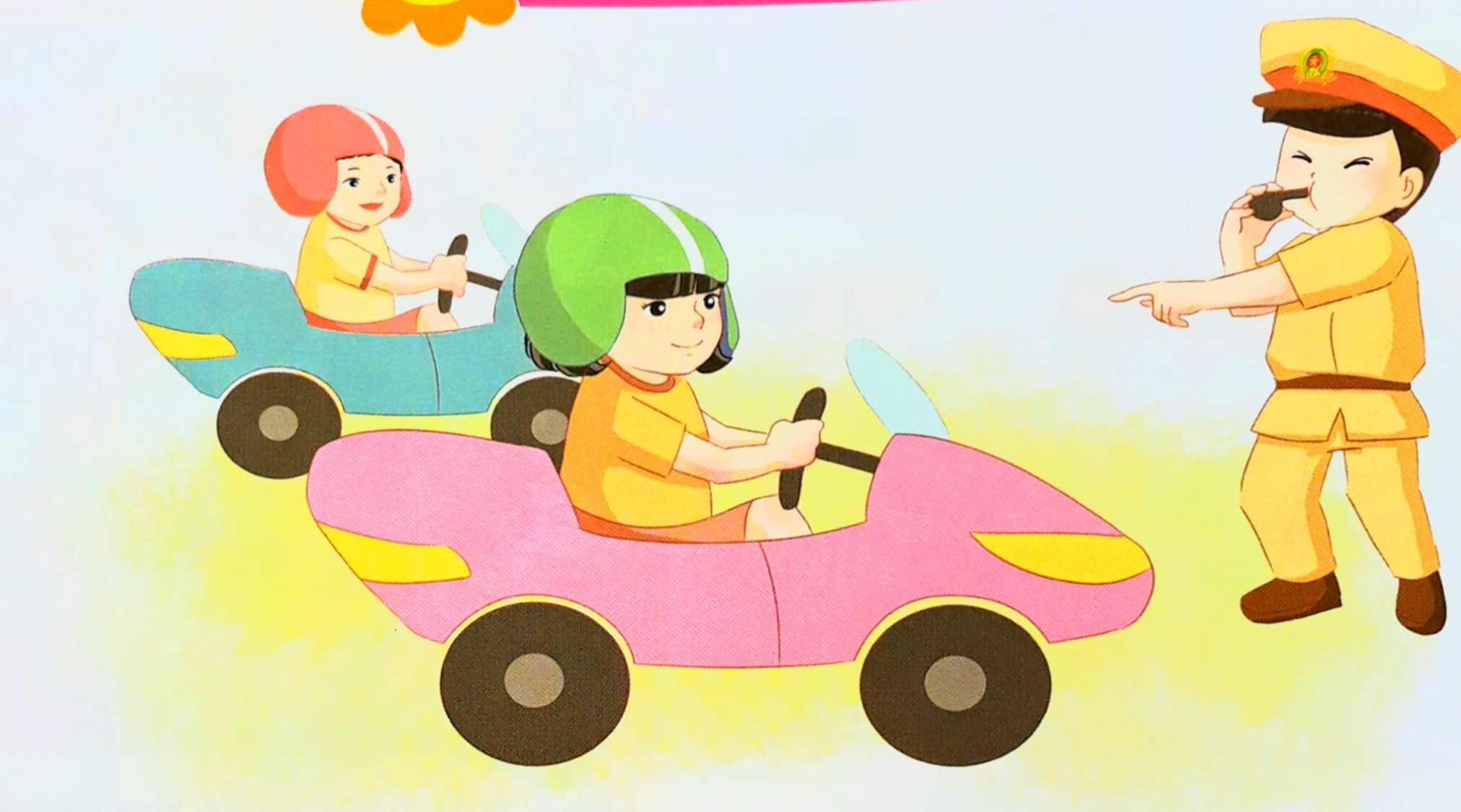 2
1
2
1
3
4
3
4
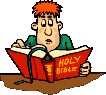 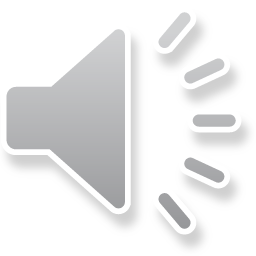 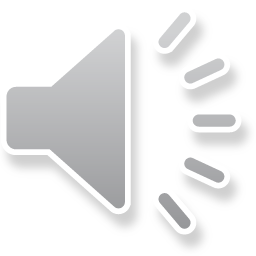 [Speaker Notes: Trò chơi của cô như sau : các bạn sẽ cùng nhau lật các mảnh ghép và thực hiện nhiệm vụ trong mảnh ghép để tìm ra điều bí mật sau các mảnh ghép nha , các bạn đã sẵn sàng chưa nào .? Cô mời .....]
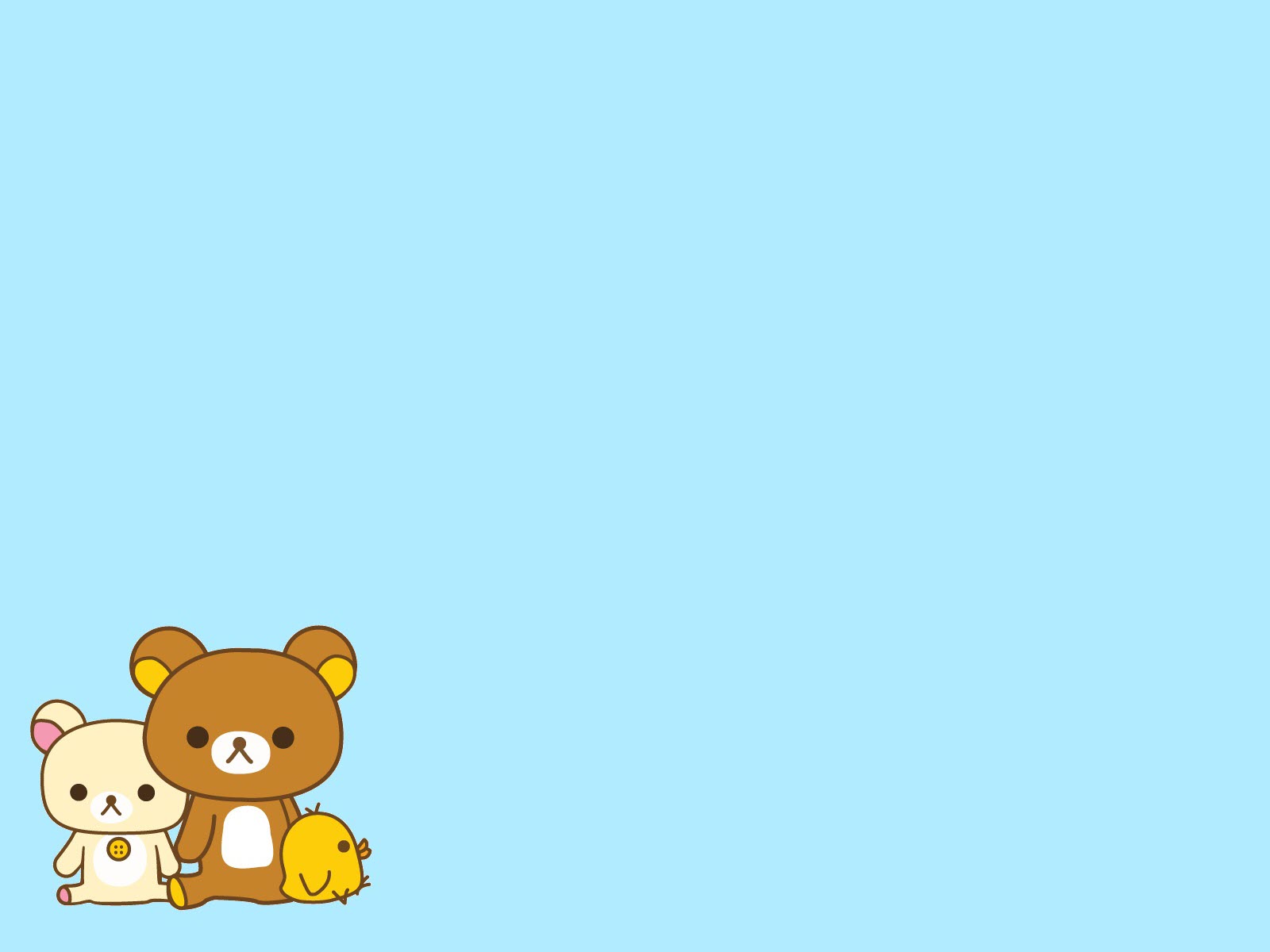 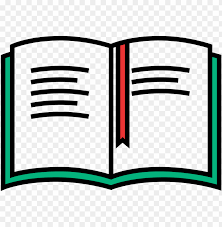 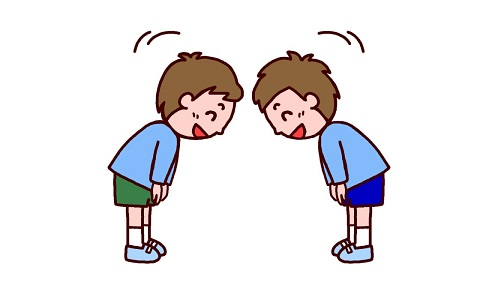 chaøo
Quay về
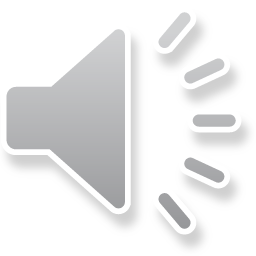 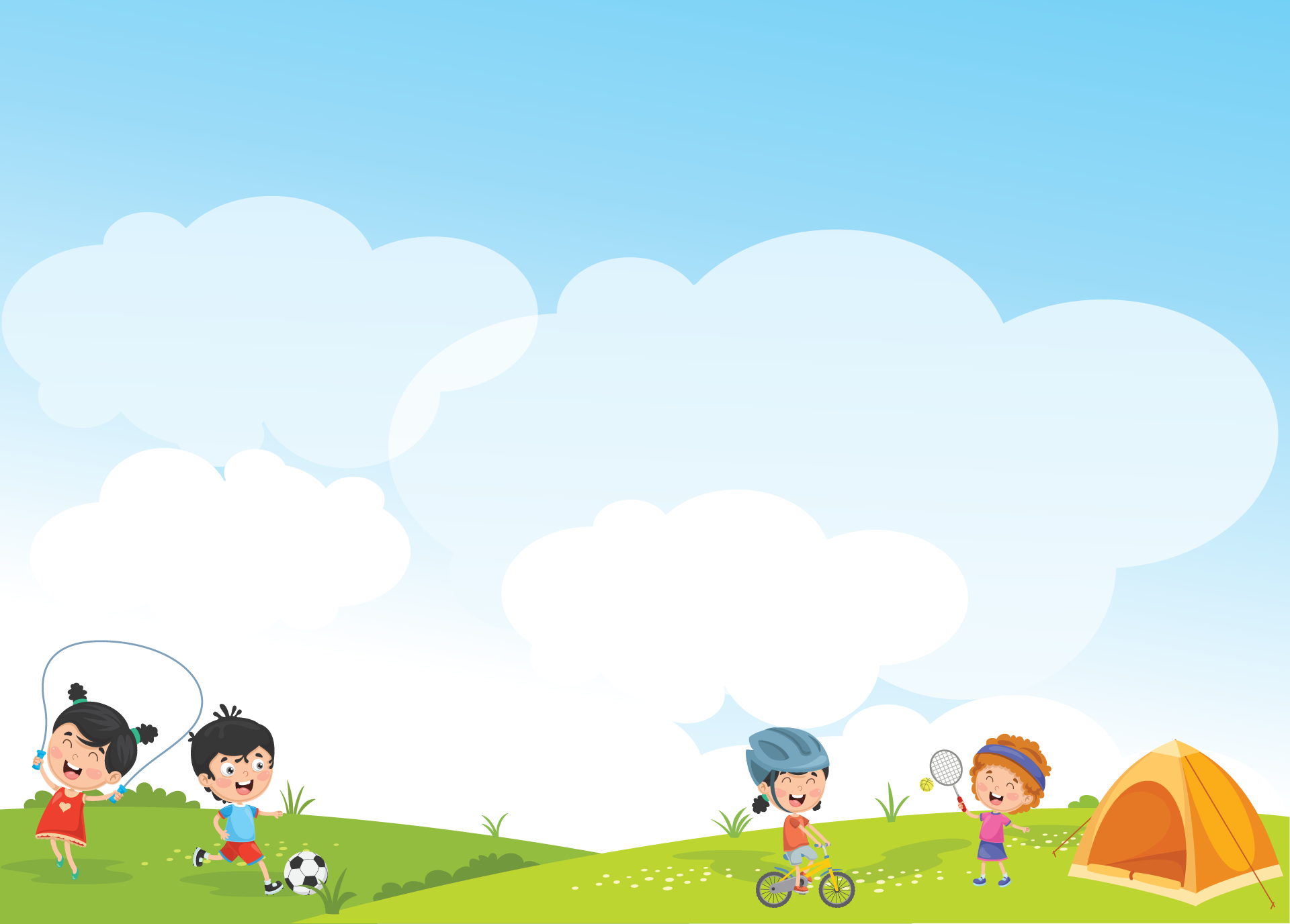 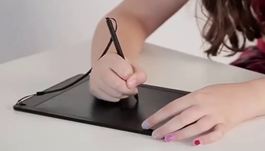 keùo co
Quay về
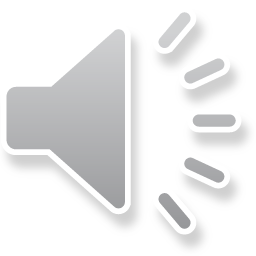 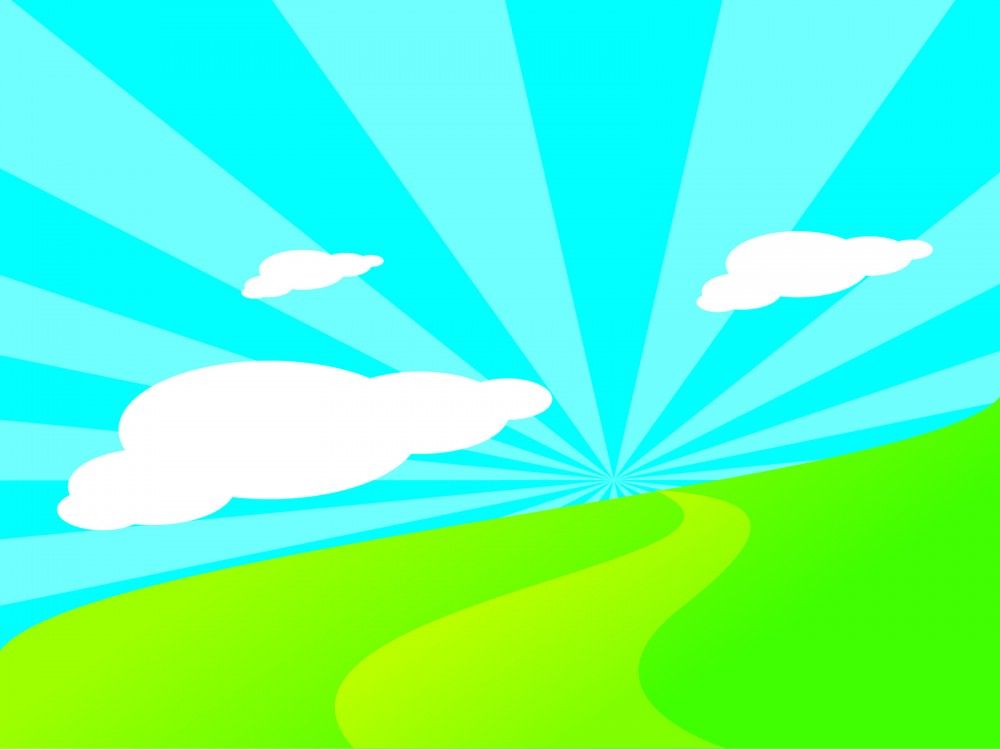 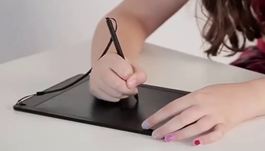 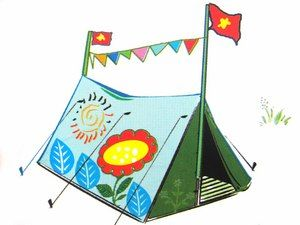 leàu
Quay về
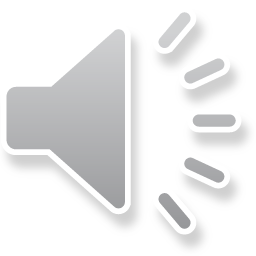 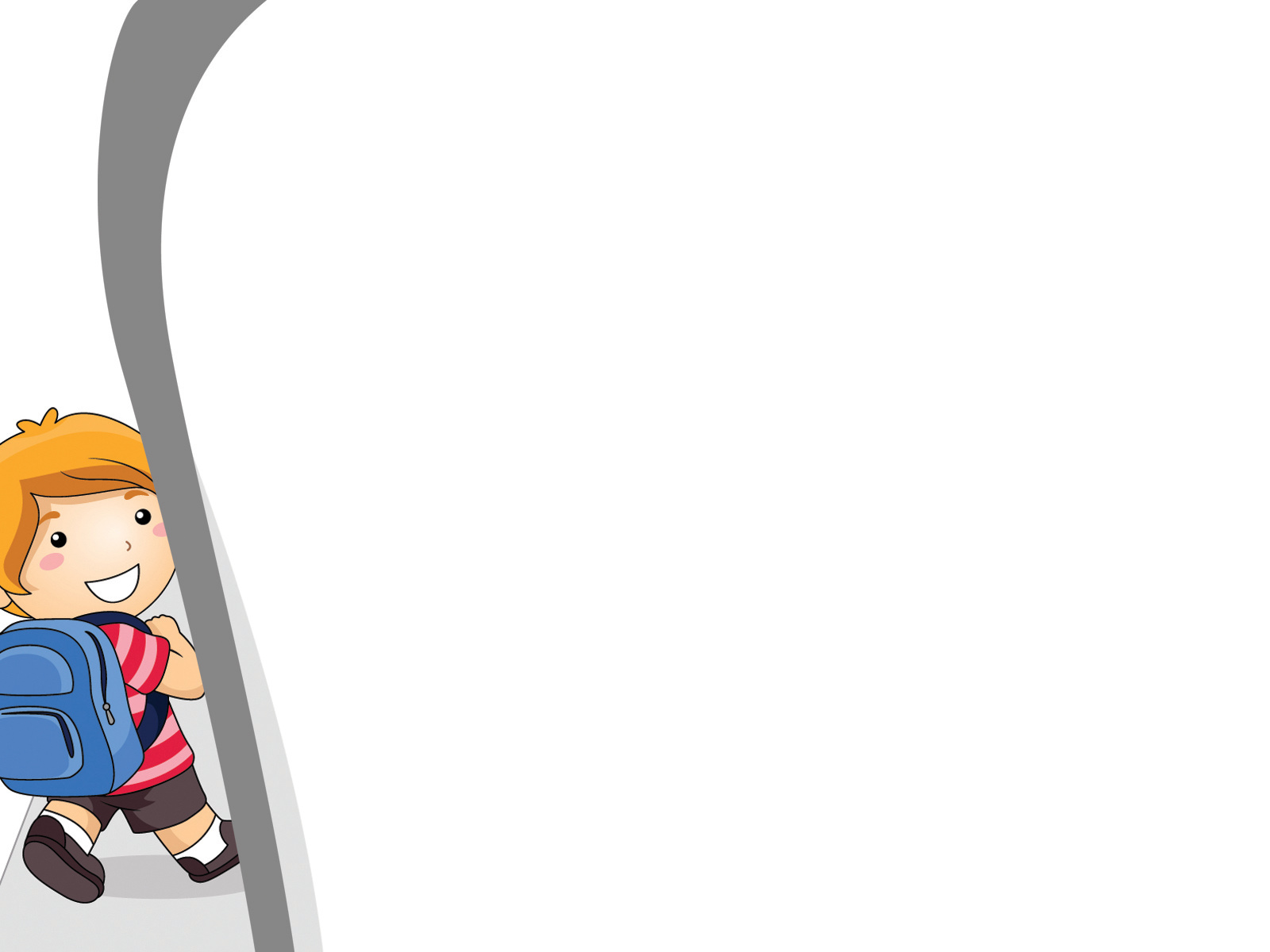 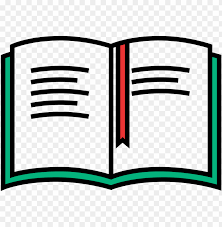 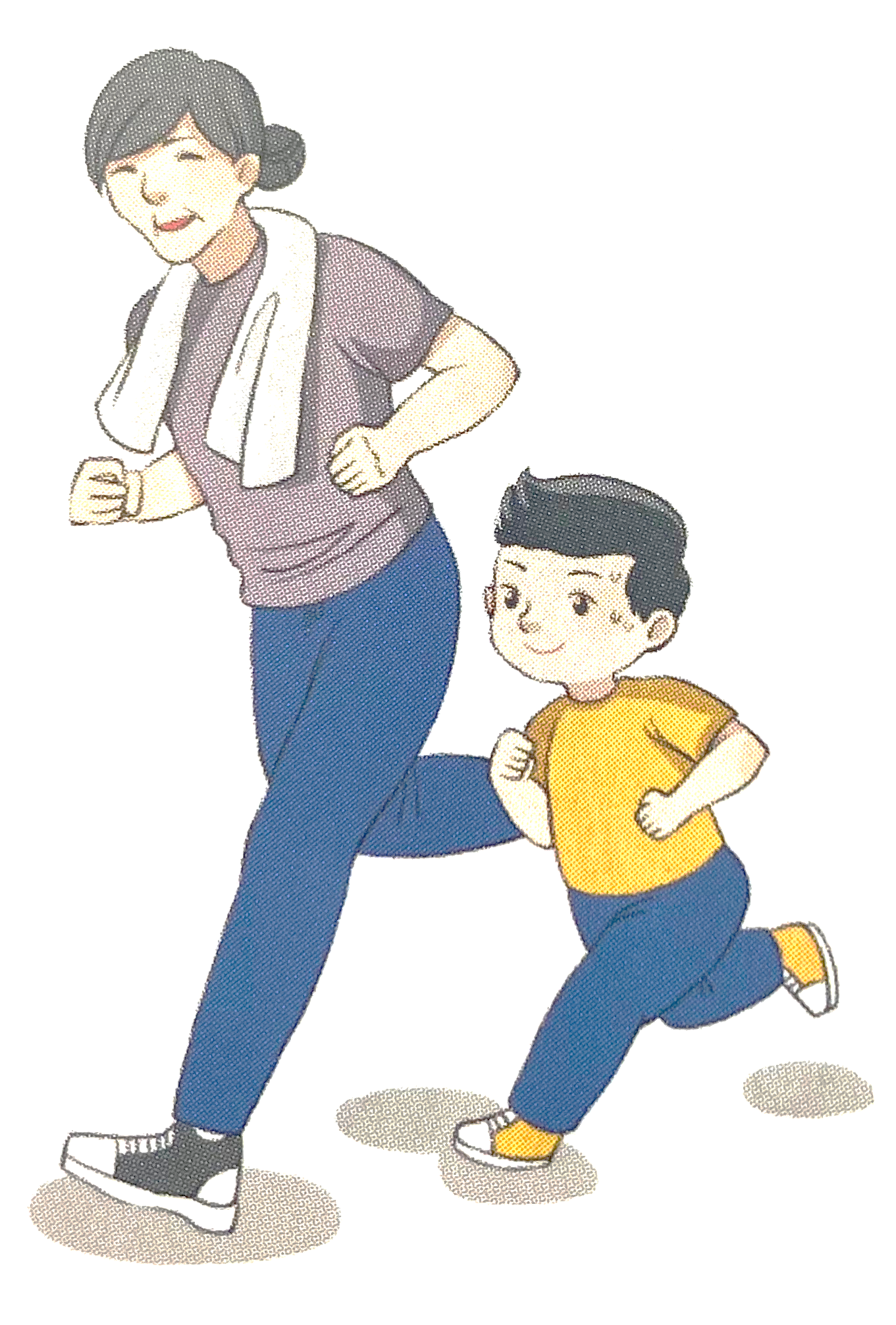 baø chaùu
Quay về
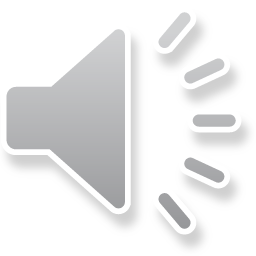 beù trai
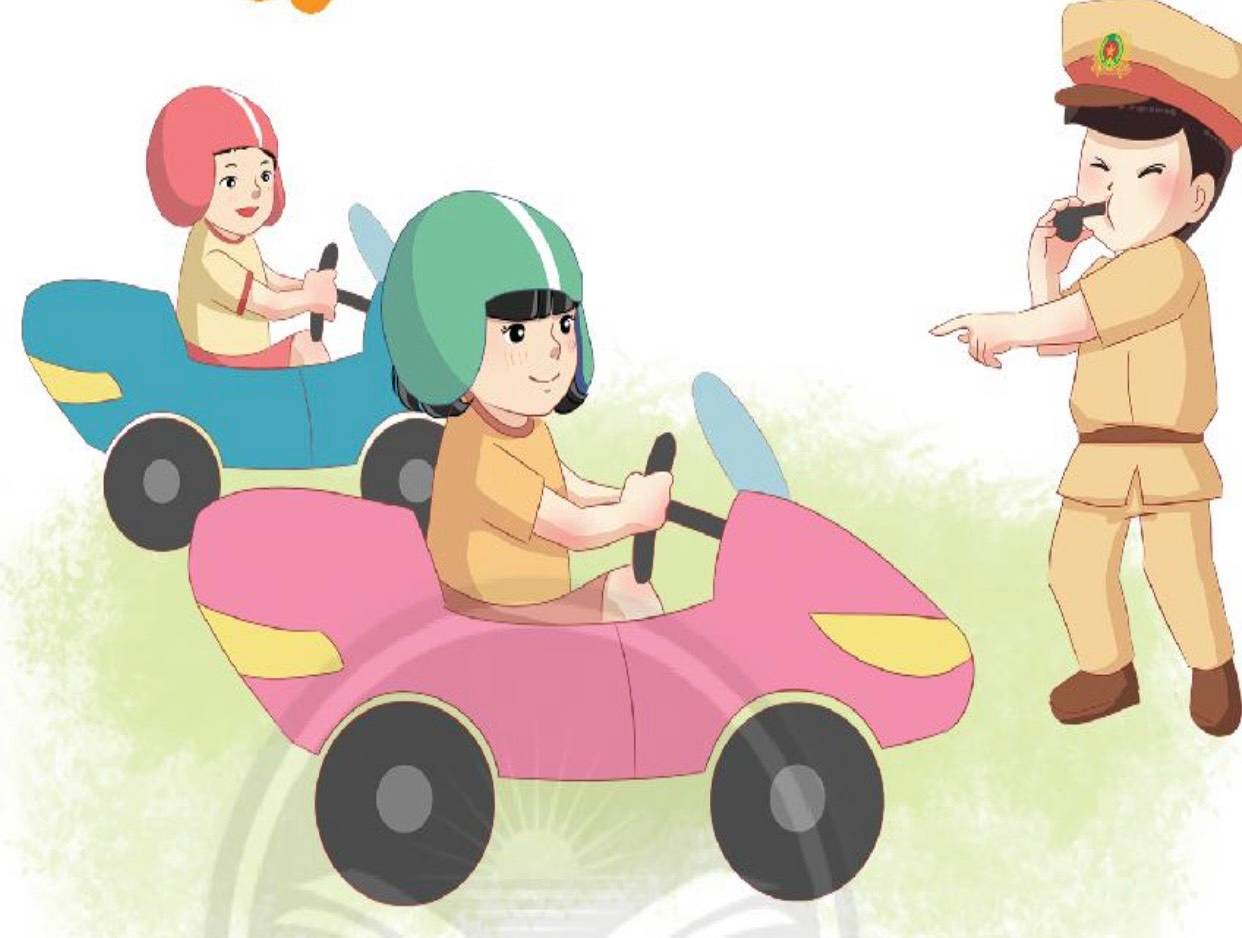 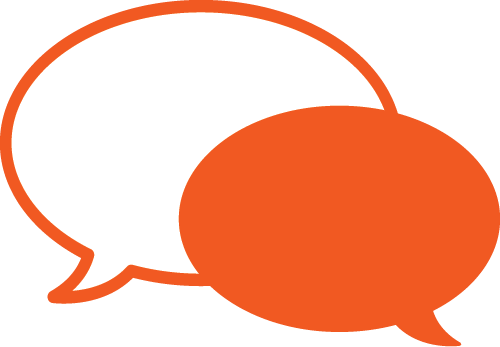 thoåi coøi
a
i
i
o
i
caùi coøi
o
i
laùi xe
i
a
caùi xe
i
a
beù gaùi
i
a
[Speaker Notes: Các bạn hãy cùng nhau quan sát và thảo luận nhóm đôi xem bức trang vẽ những gì ?
Các ban hãy cho cô biết những con chữ nào đuoẹc lặp đi lapwk lại nhiều lần trong những tuef này ... Dạ thưa cô chữ i 
Còn chữ nào khác chues i nưa – dạ thưa cô chữ a . Còn chữ nào nua k các bạn ... Dạ con chữ o . À đúng rồi cô khen các bạn đã quan sát rất là tốt và phát hiện ra những con chữ đã lặp đi lặp lại nhiều lần mà những con chữ này kết hợp lại sẽ tạo ra 2 vần ngày hôm nay chúng ta hoc .. Đó chính là ... Ai oi]
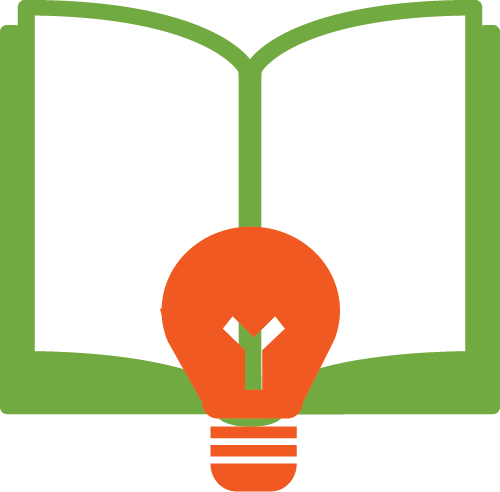 Hoïc vaàn
oi
ai
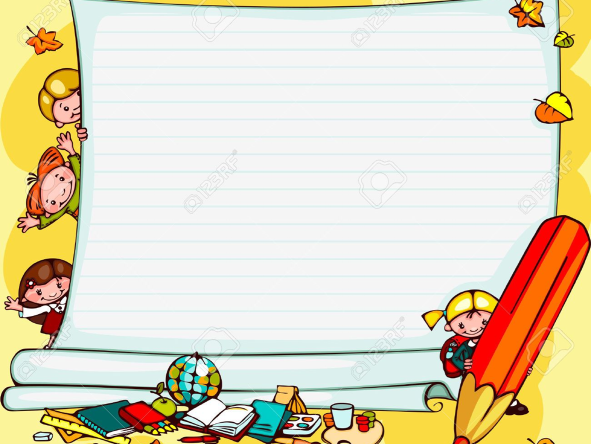 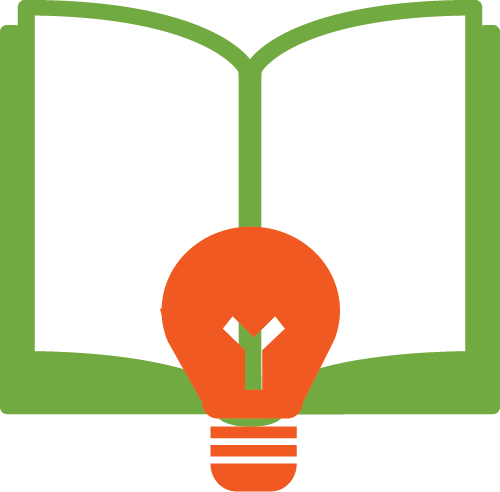 ai
oi
[Speaker Notes: Cac bạn lắng nghe cô đọc ai  , khi cô đọc miệng cô mở rộng . 
Và bây gio hai bạn ngoi ke ben nhau se lân lượt đọc cho bạn mình nghe
 các bạn hãy quan sat và phân tích vần ai giúp cô 
Các bạn đánh vần 
Tương tuej oi 
Cac ban tim diem giong nhau giữ vần oi và ai]
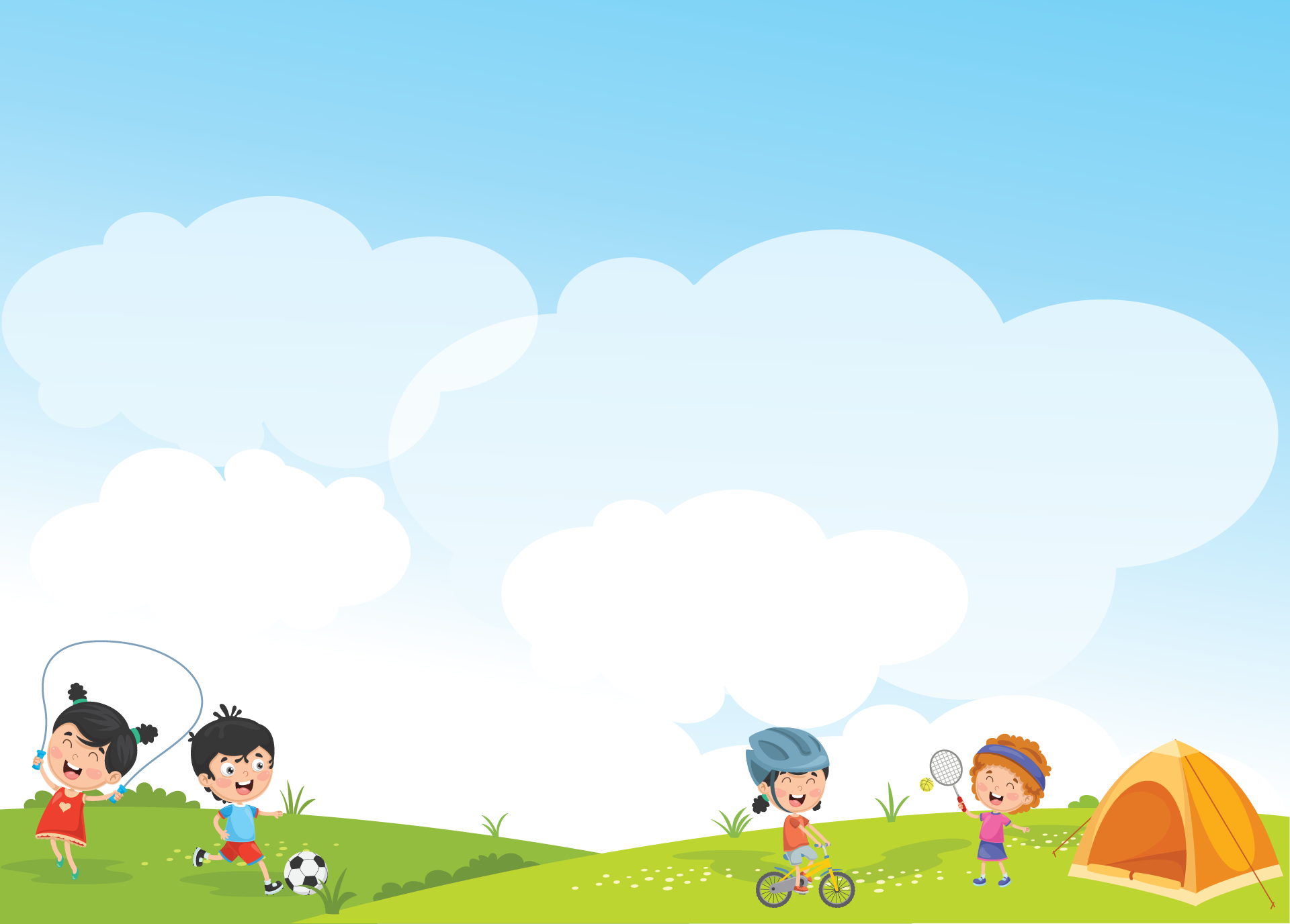 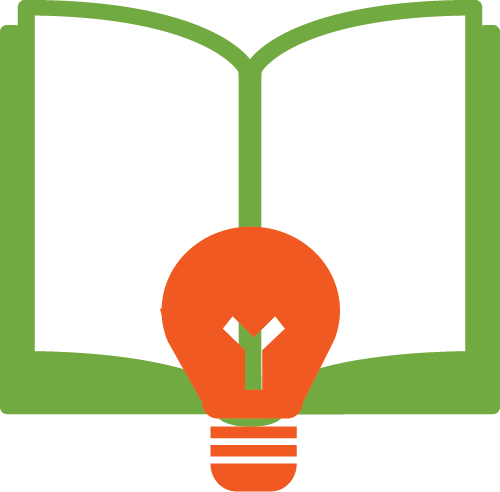 ai
[Speaker Notes: Bay h cac bạn se cung nhau quan sat mô hình tieefsg có vần kết thuc bang âm i
Bạn nào phân tích giúp cô tiếng lái nào ( âm l vần ai va thanh sac)
Cô mời 1 bạn đánh vần tiếng lái]
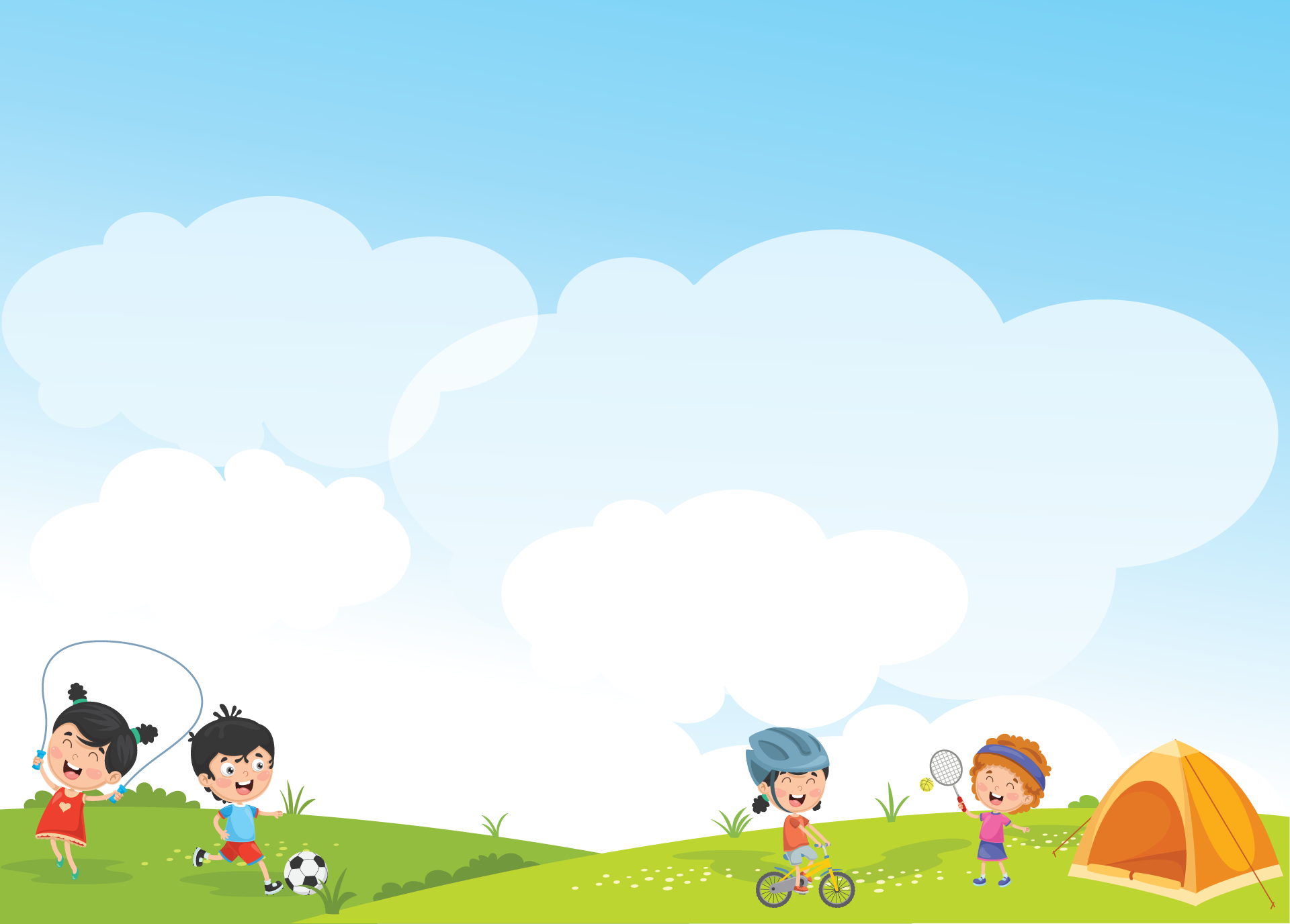 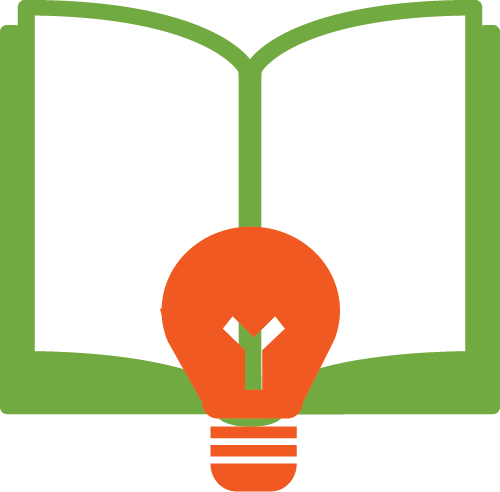 oi
[Speaker Notes: Töông t]
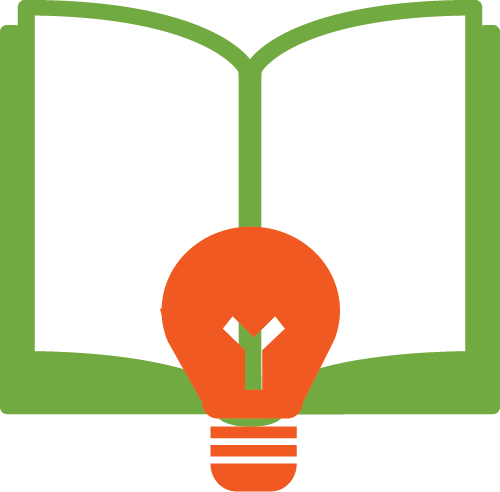 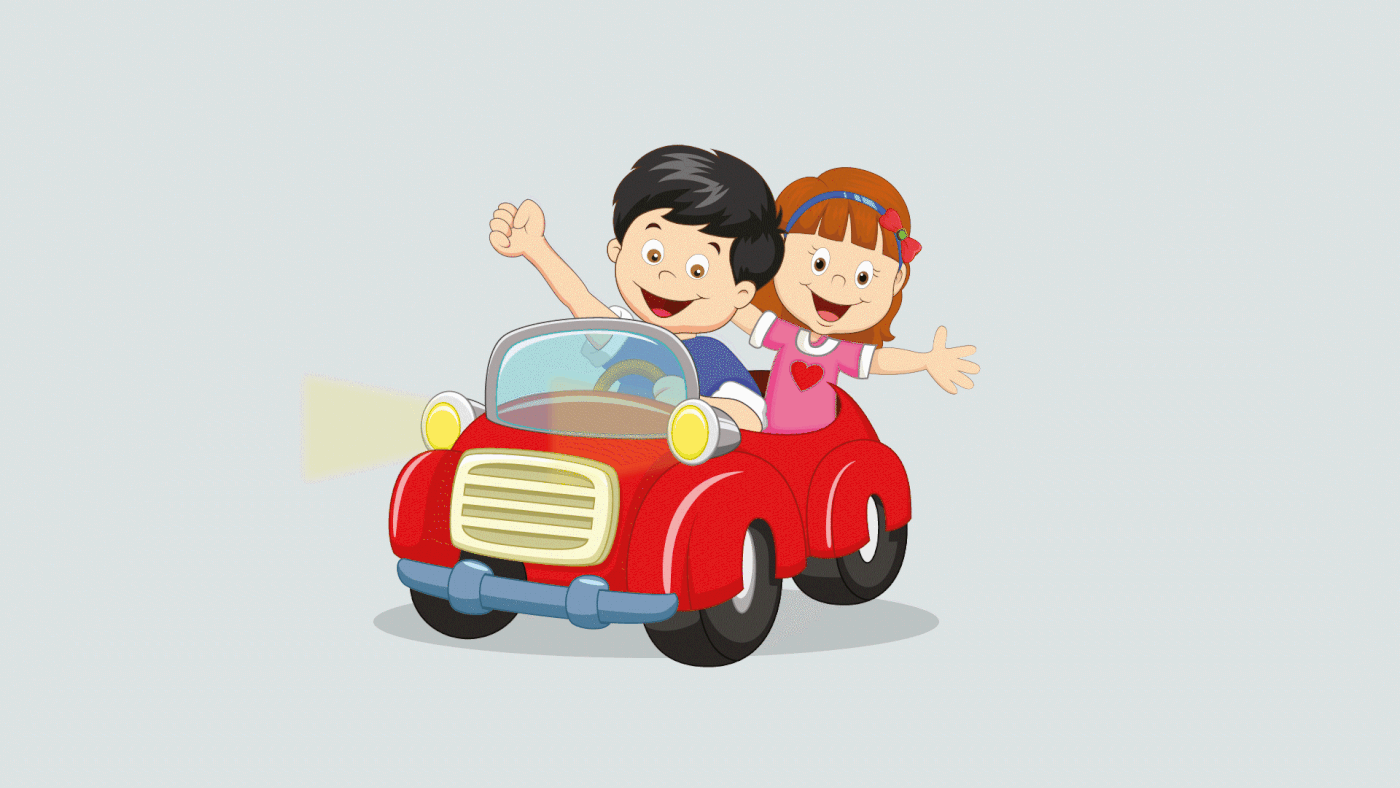 laùi xe
ai
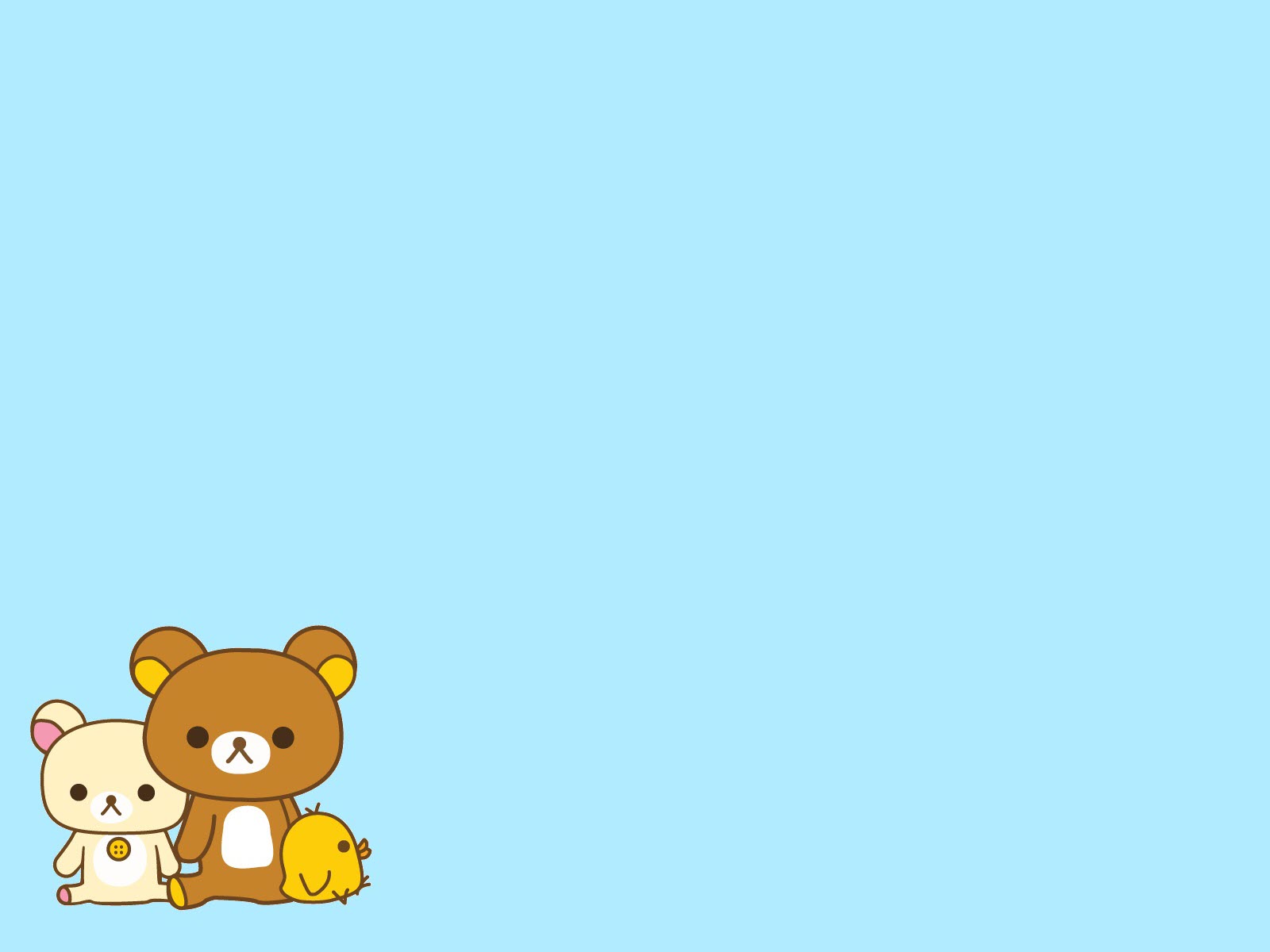 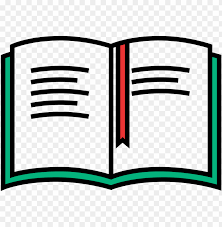 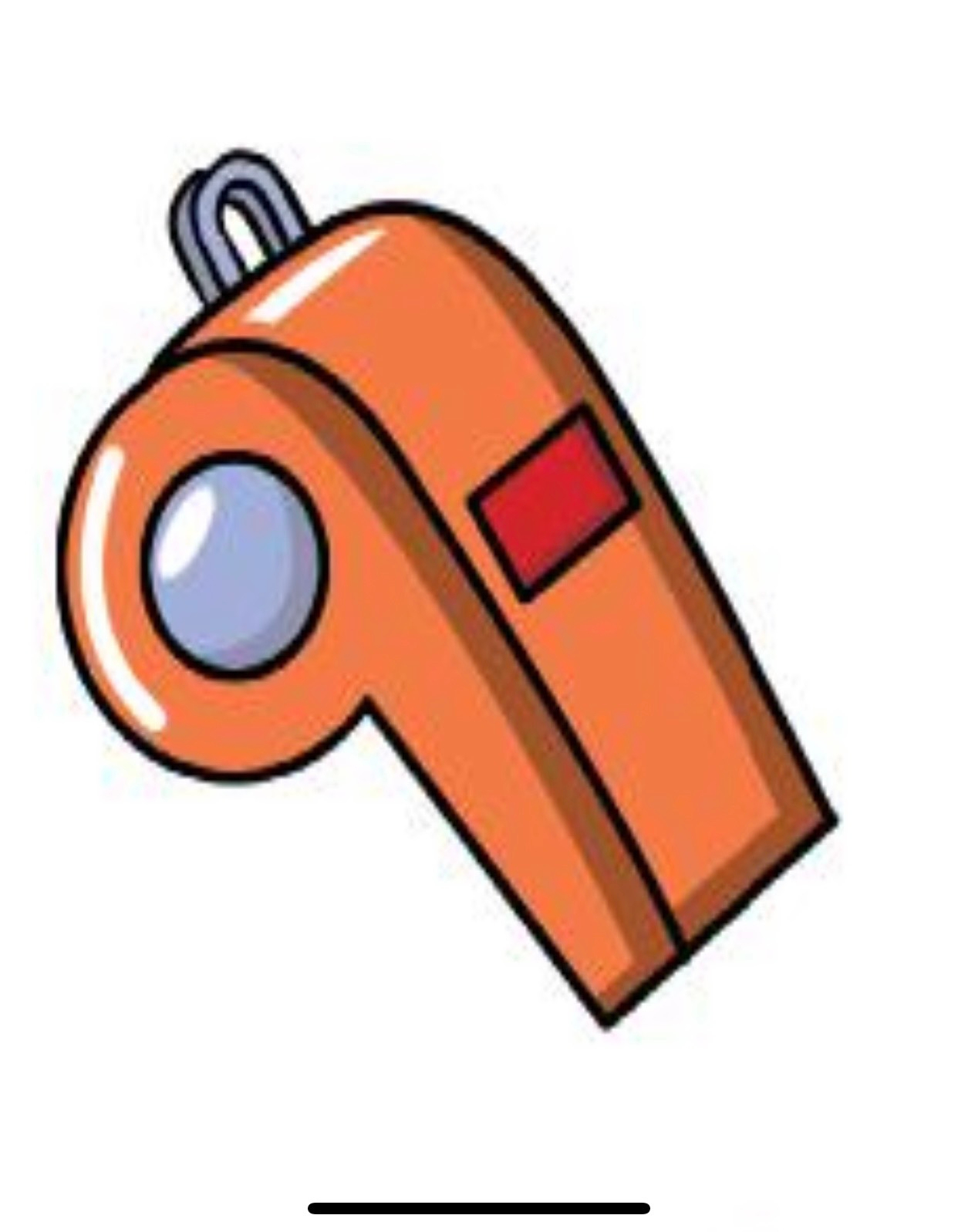 oi
caùi coøi
[Speaker Notes: Cài bảng cài -]
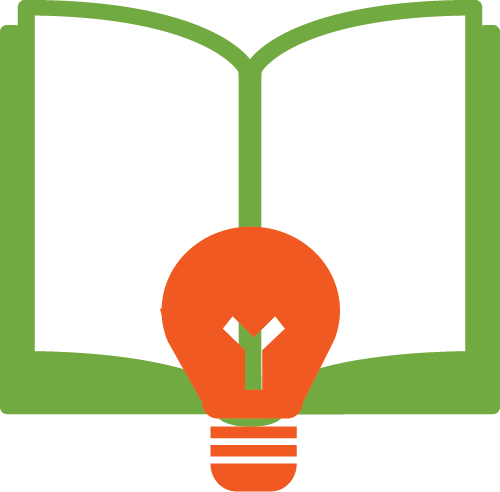 ai
oi
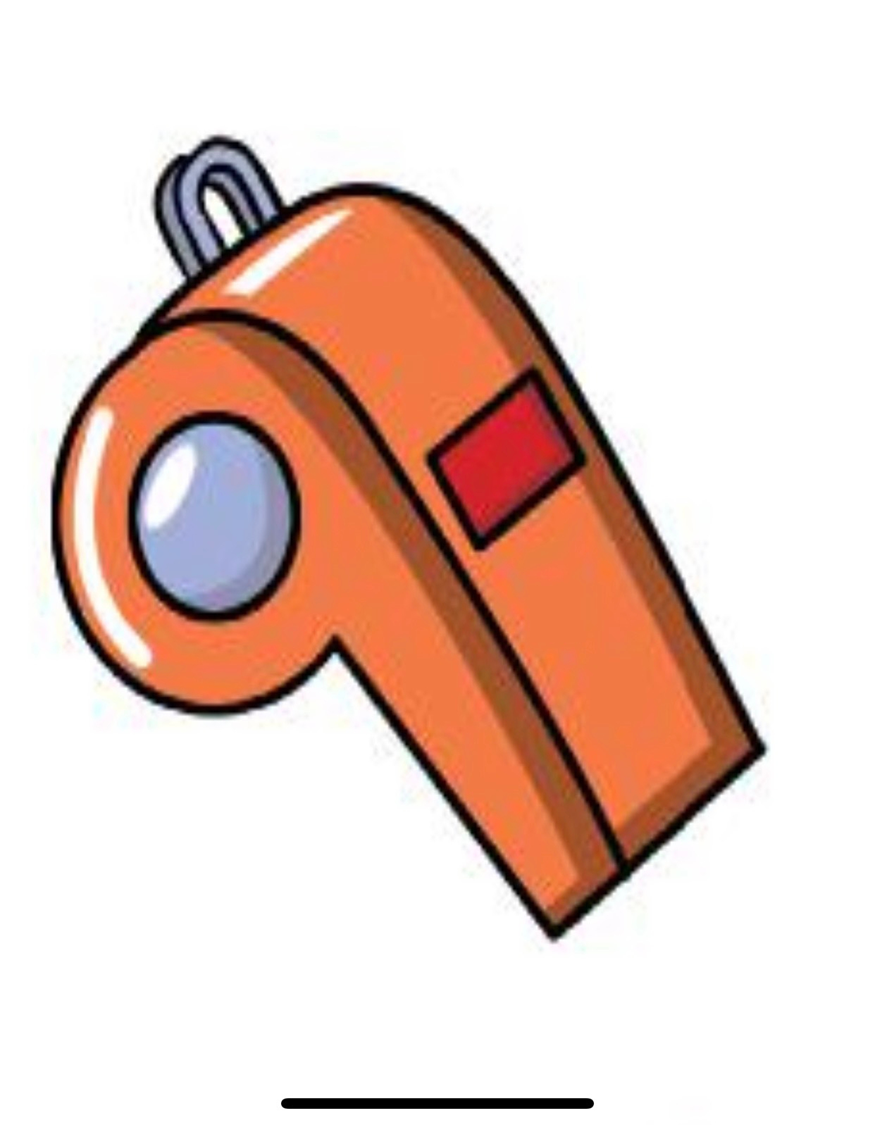 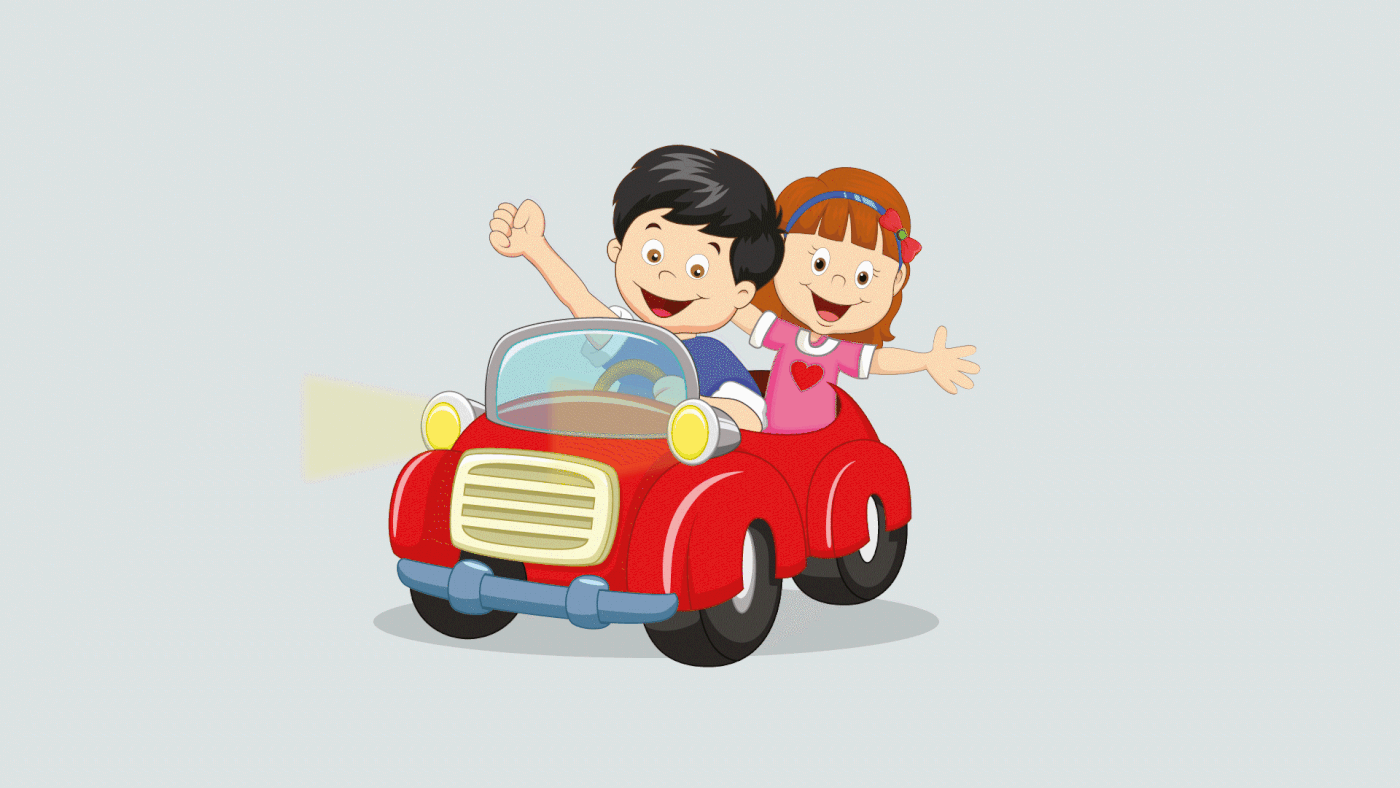 oi
caùi coøi
ai
laùi xe
Thö giaõn
[Speaker Notes: De cac bạn viet dung va dep hon chung ta se qua phan luyen viet]
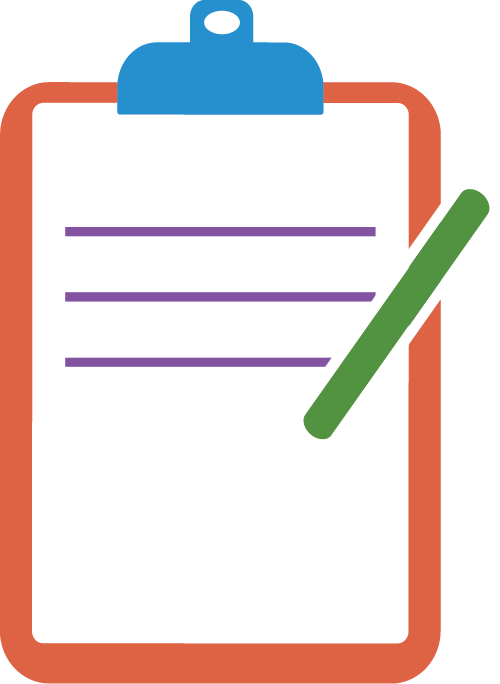 Taäp vieát
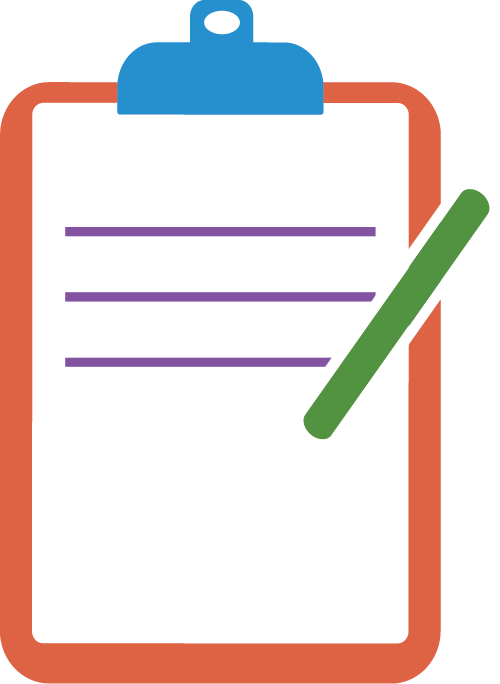 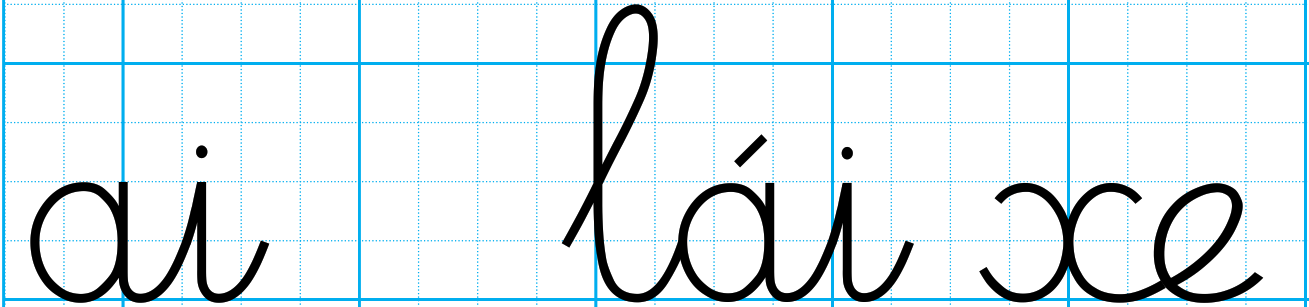 [Speaker Notes: Hướng dẫn hs viết bảng con e,  ê, số 9]
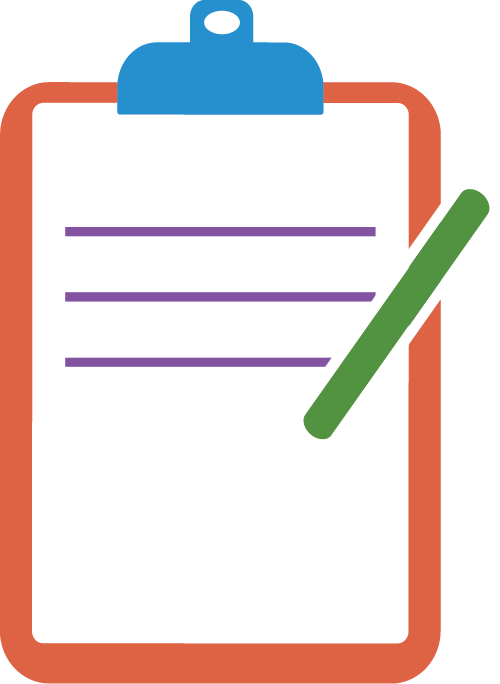 Taäp vieát
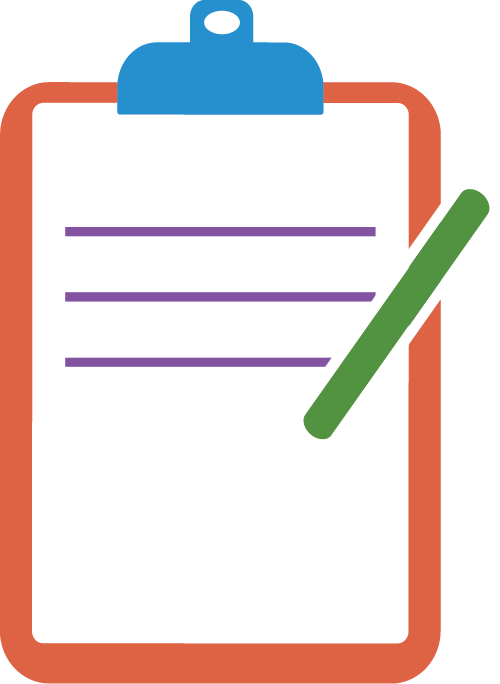 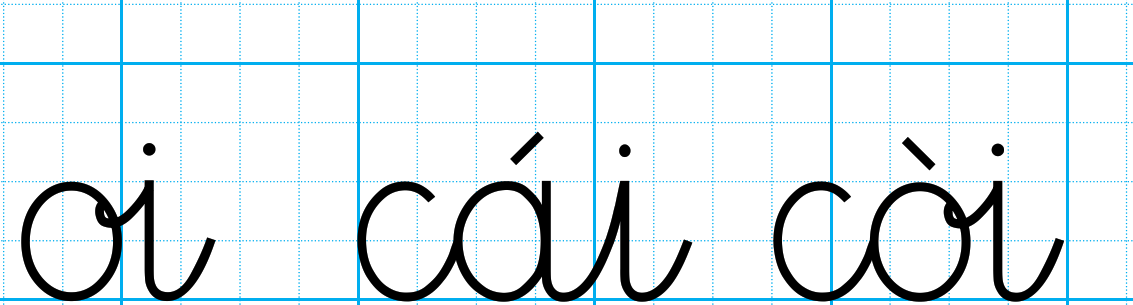 [Speaker Notes: Hướng dẫn hs viết bảng con e,  ê, số 9]
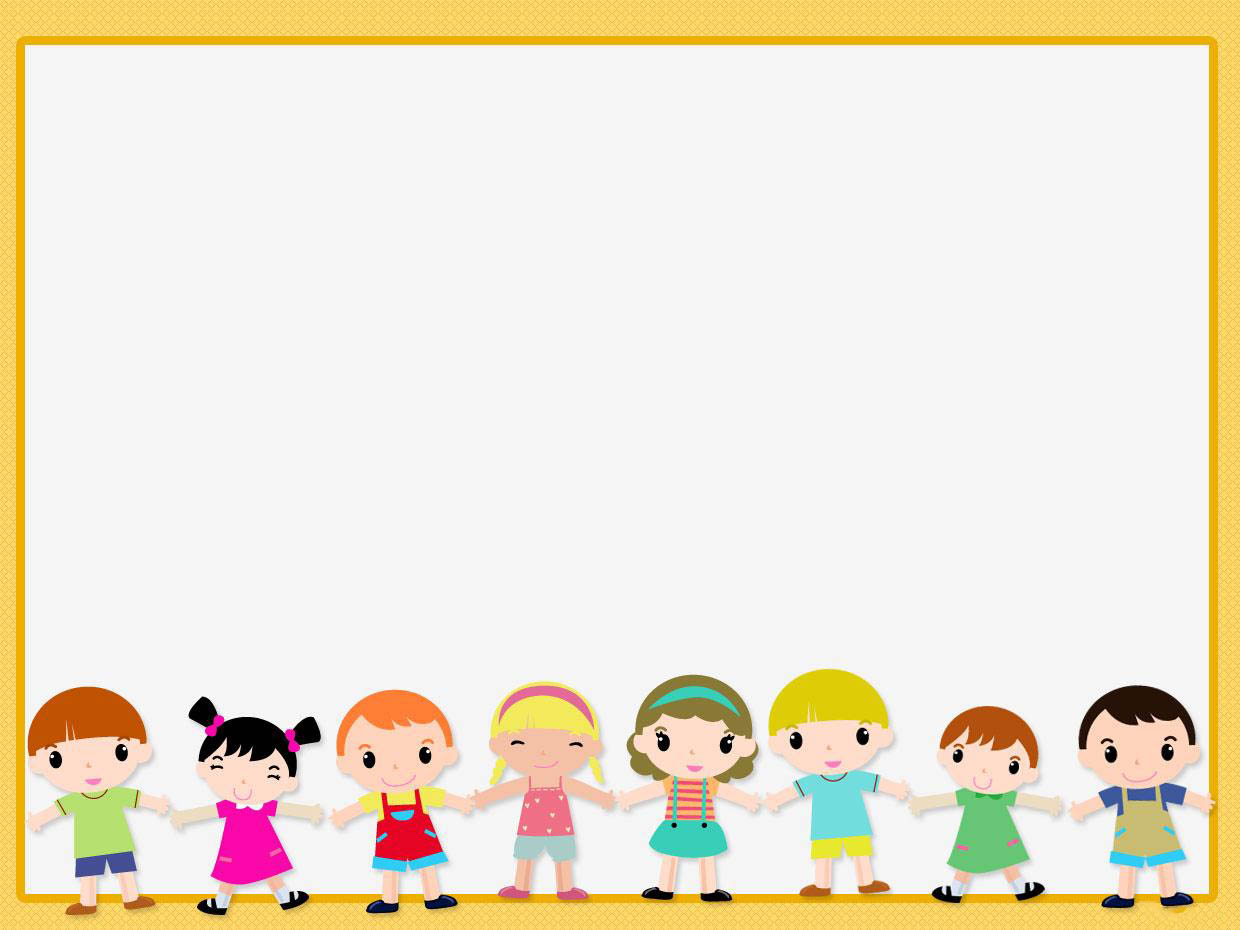 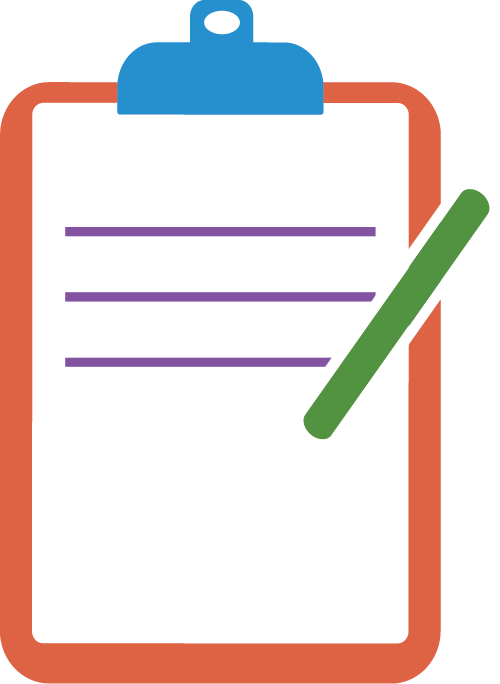 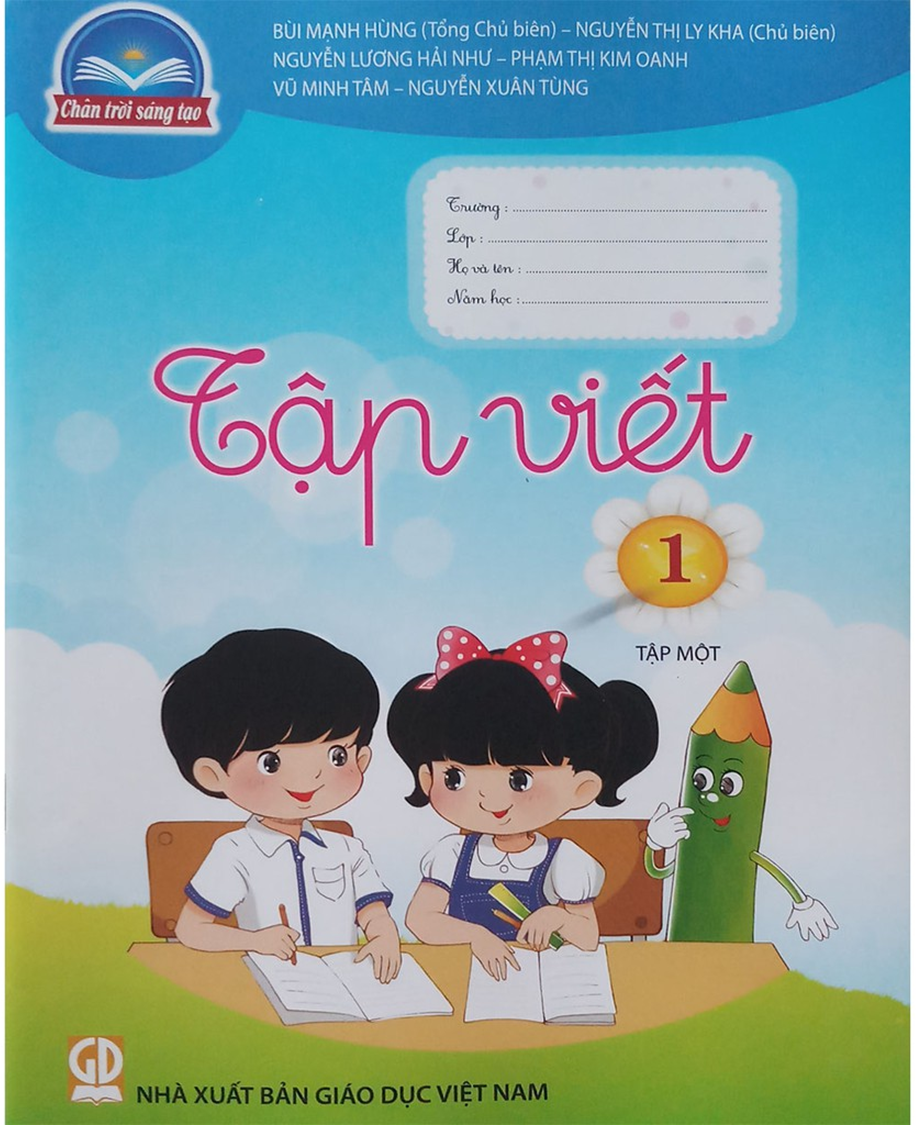 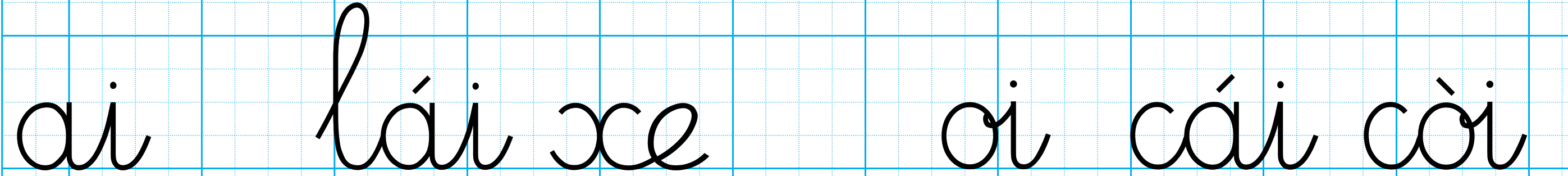 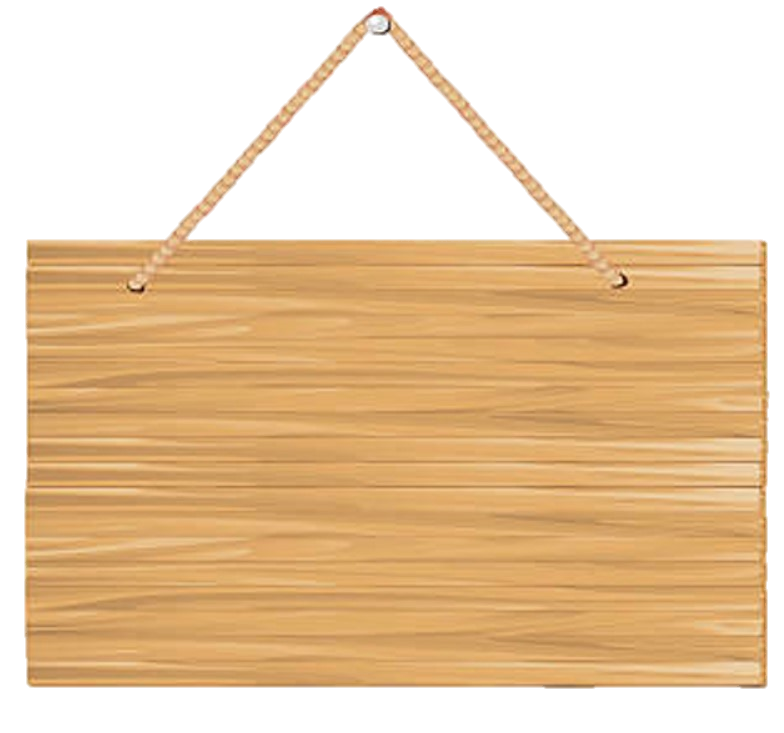 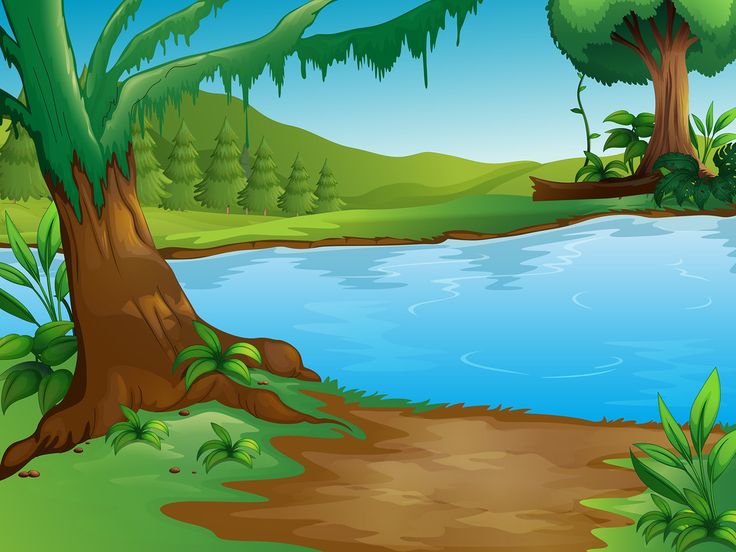 AI NHANH HƠN
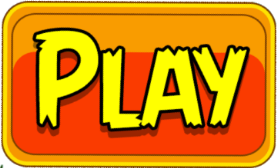 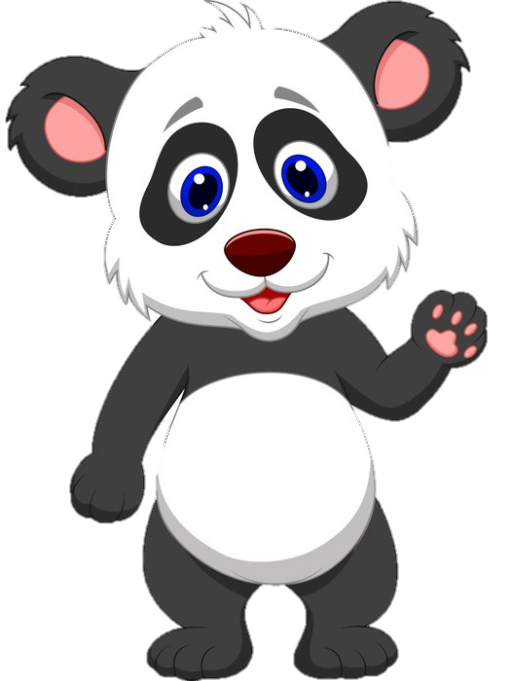 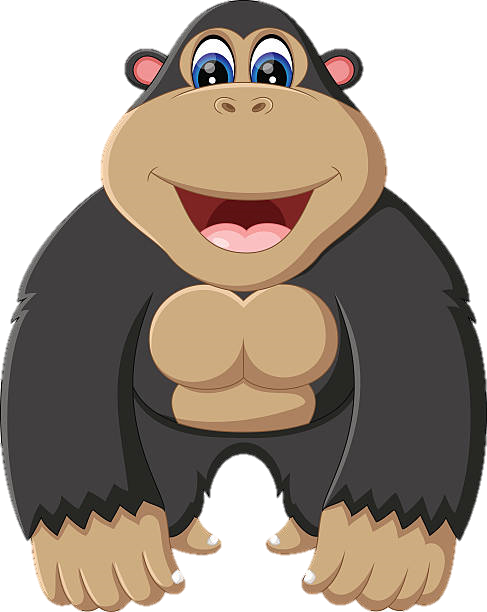 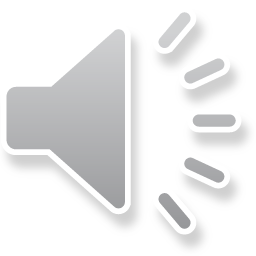 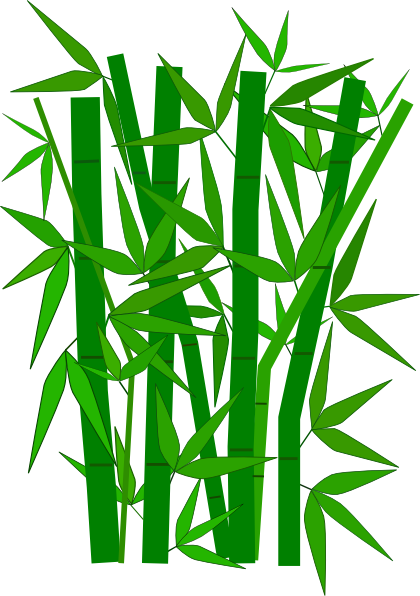 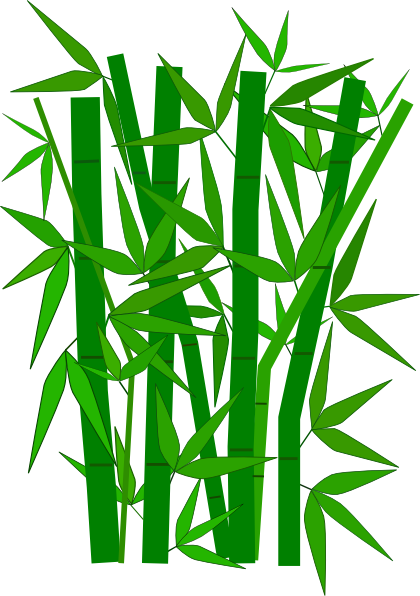 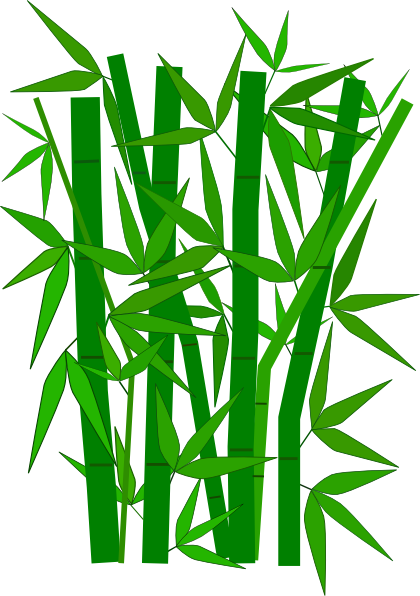 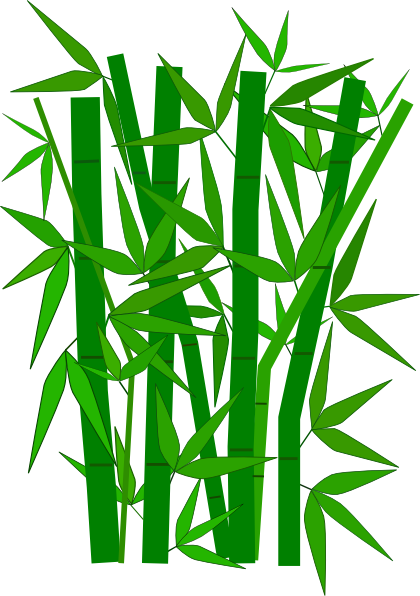 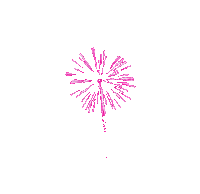 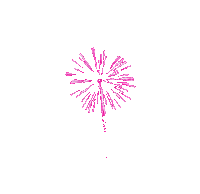 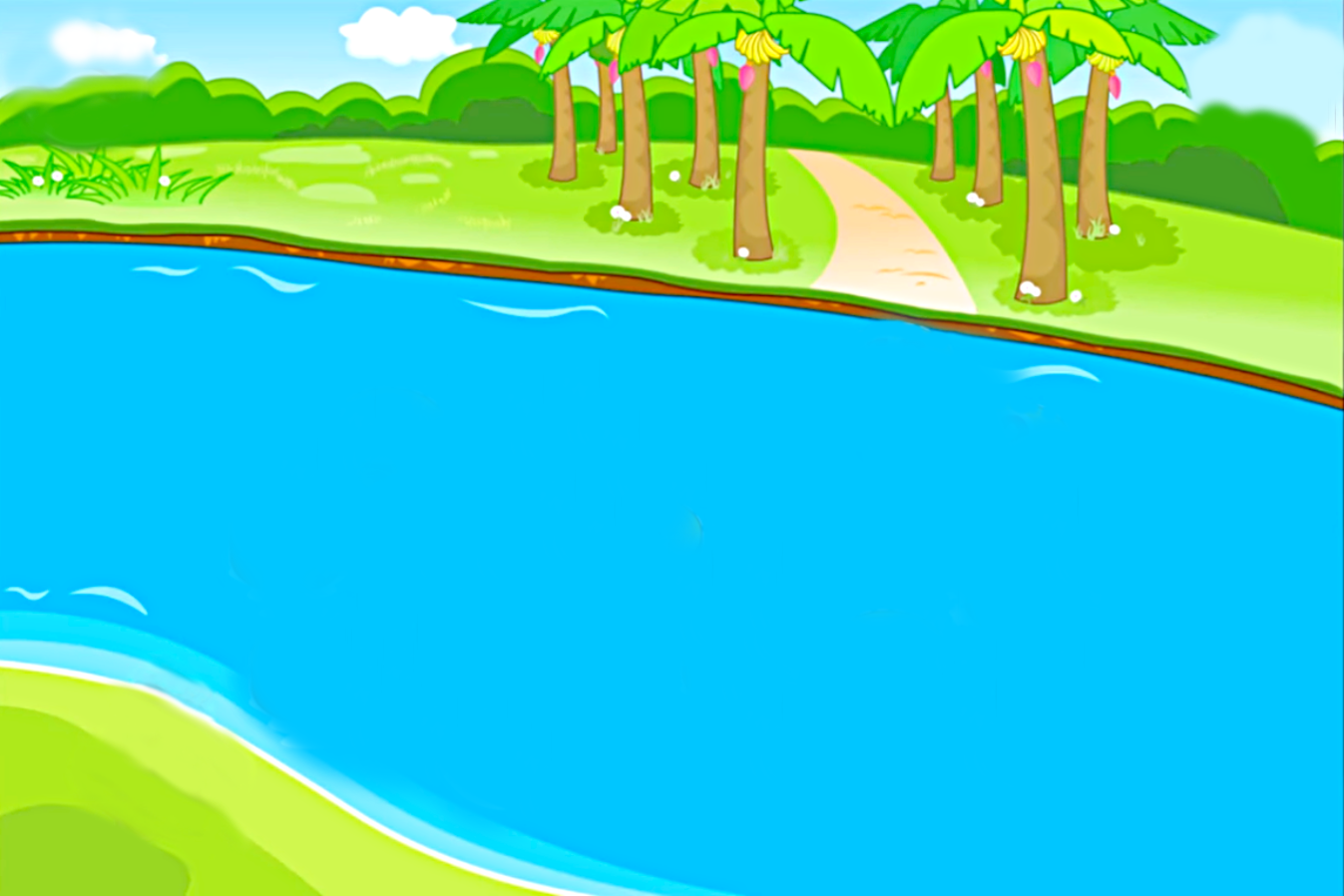 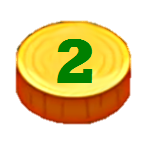 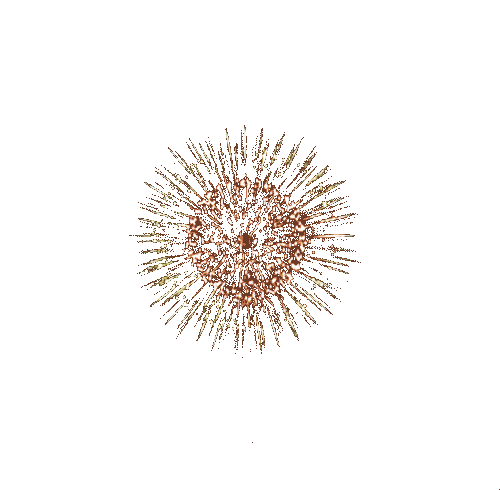 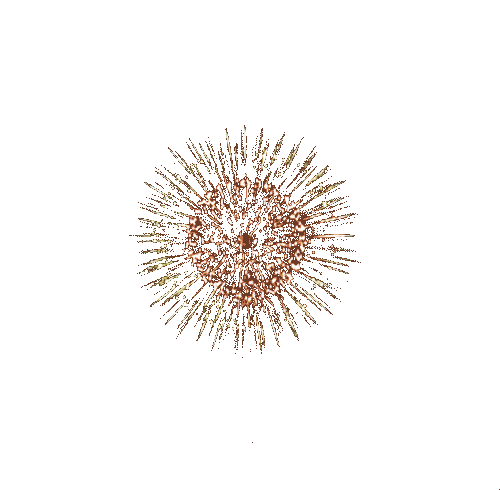 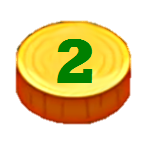 CHÚC MỪNG
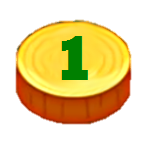 CHÚC MỪNG
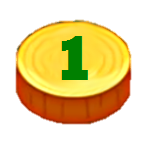 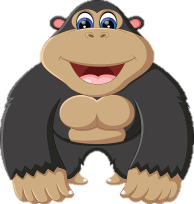 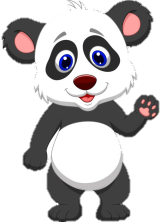 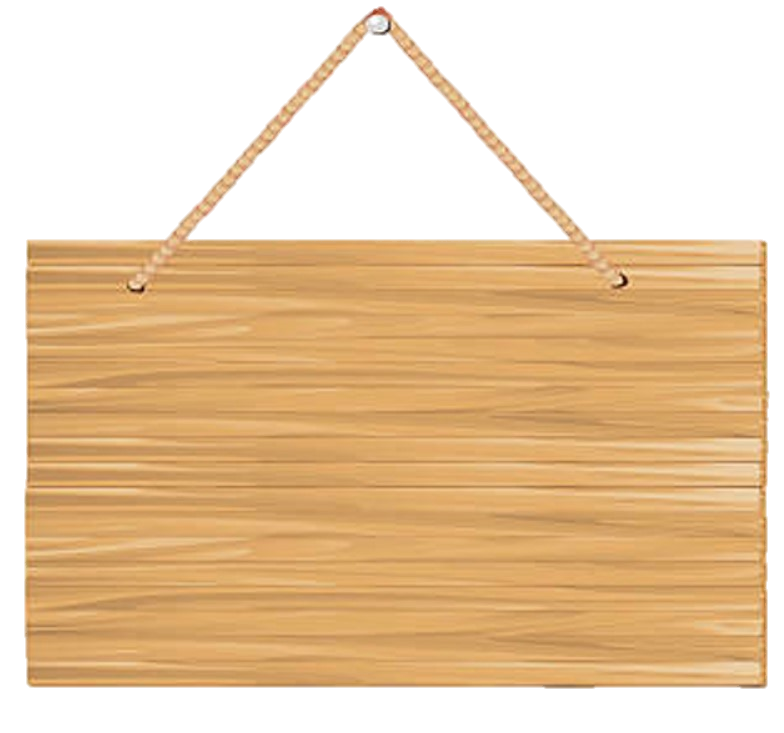 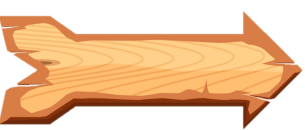 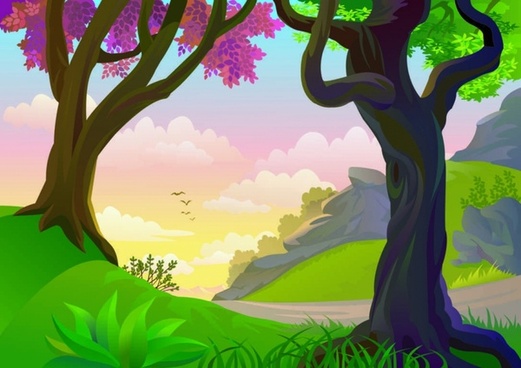 ngói
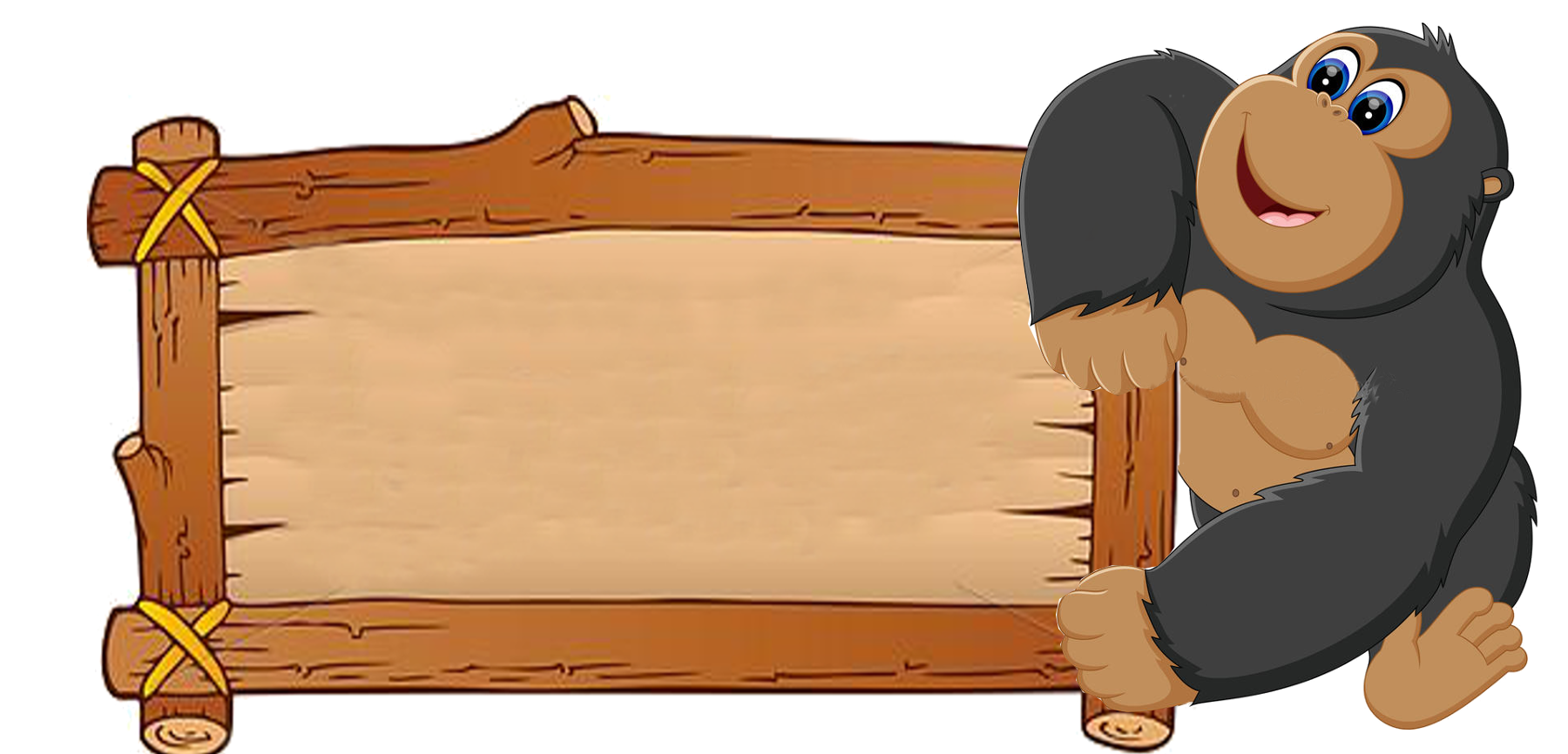 Tiếng nào có vần oi:
nhà ngói
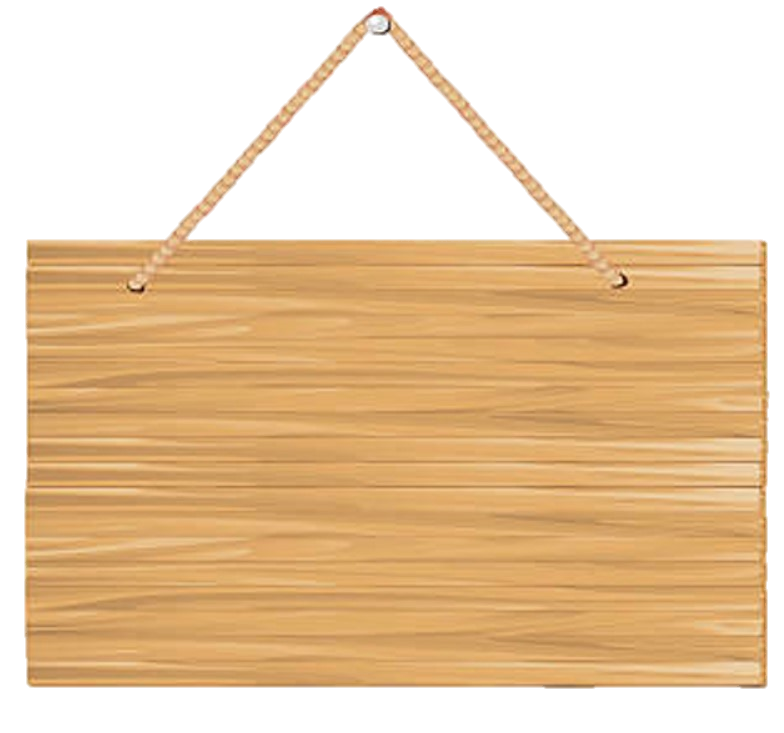 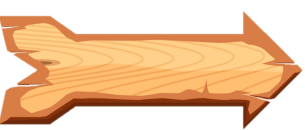 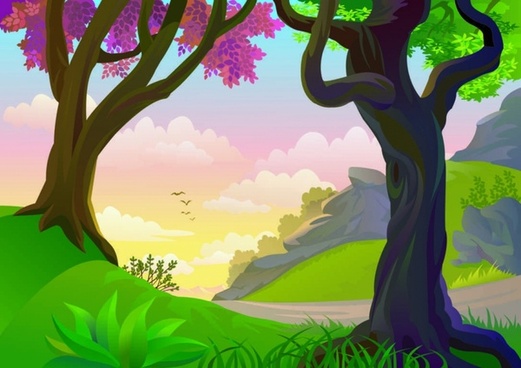 gái
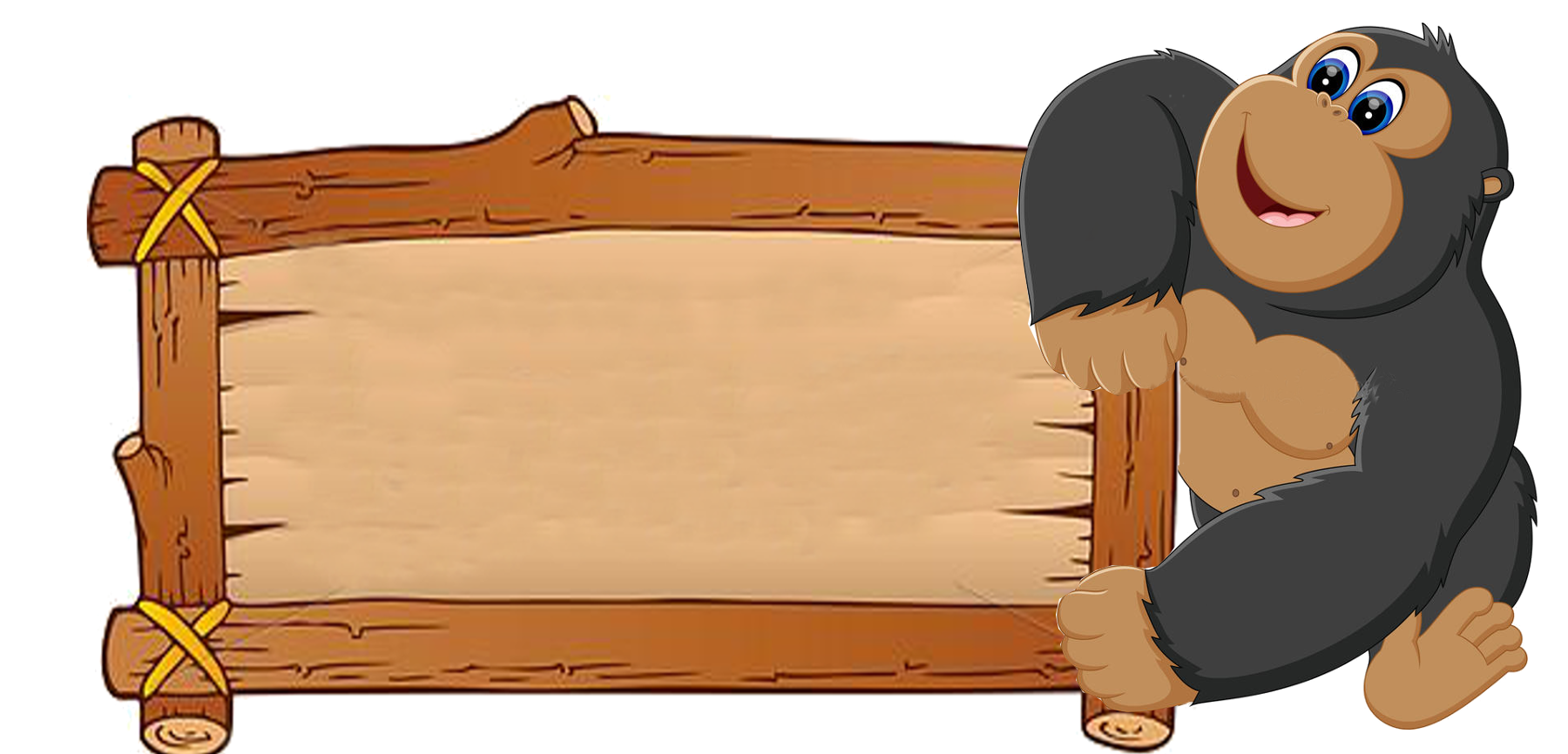 Tiếng nào có vần ai:
bé gái
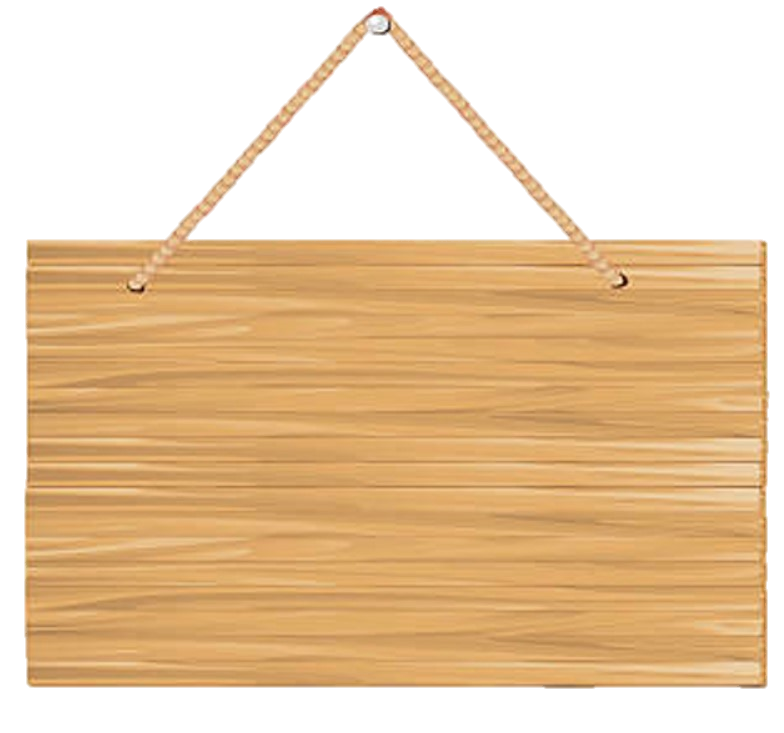 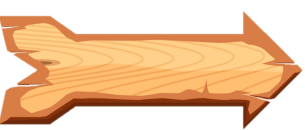 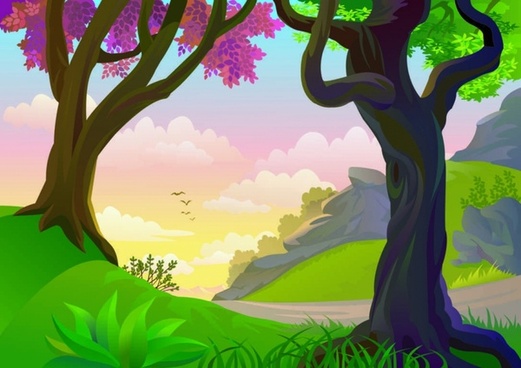 voi
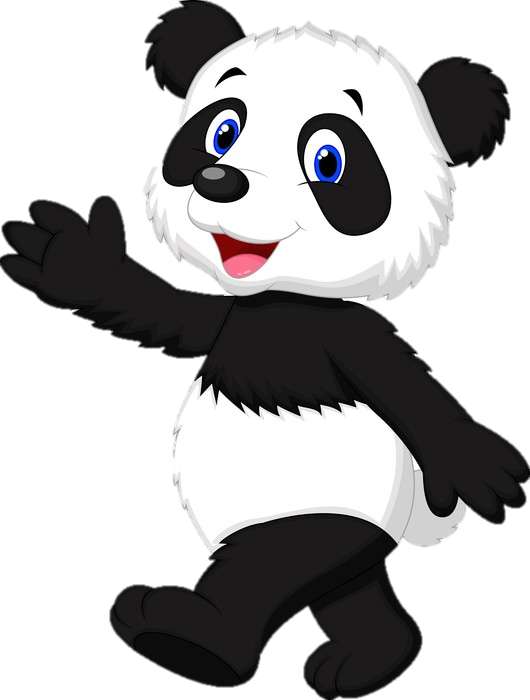 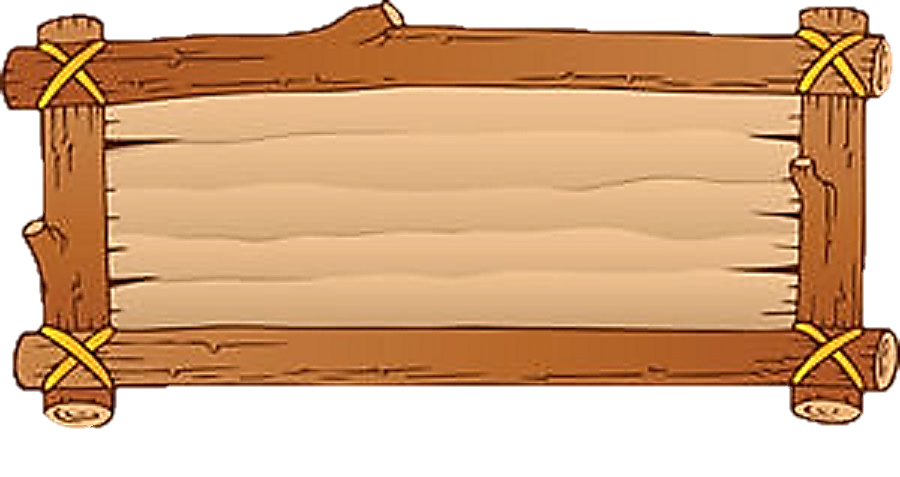 Tiếng nào có vần oi:
ngà voi
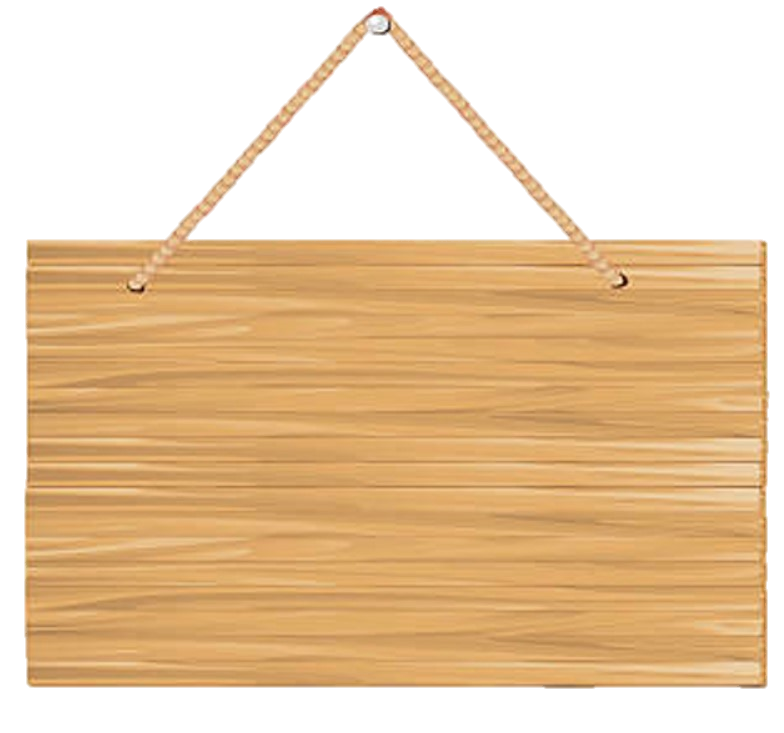 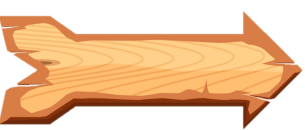 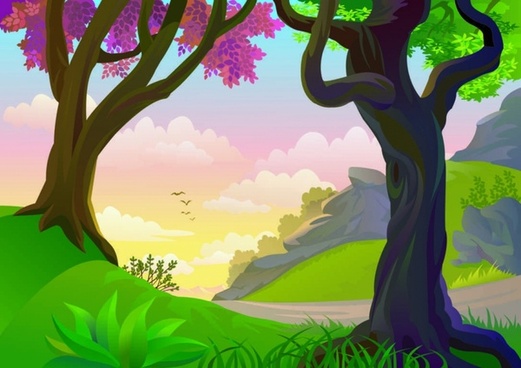 bài
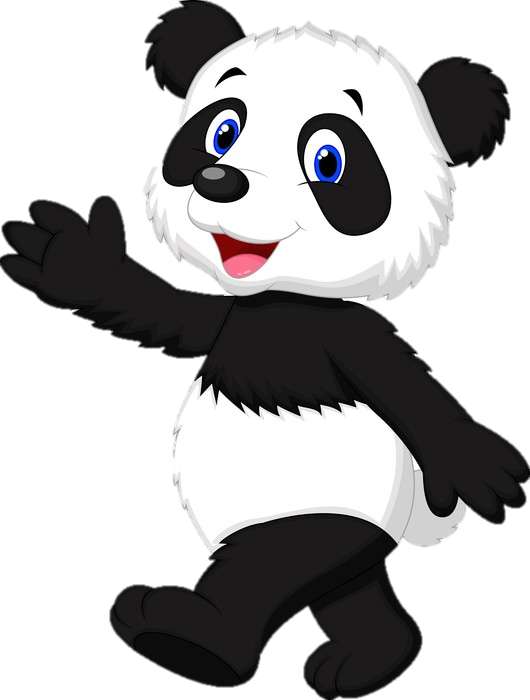 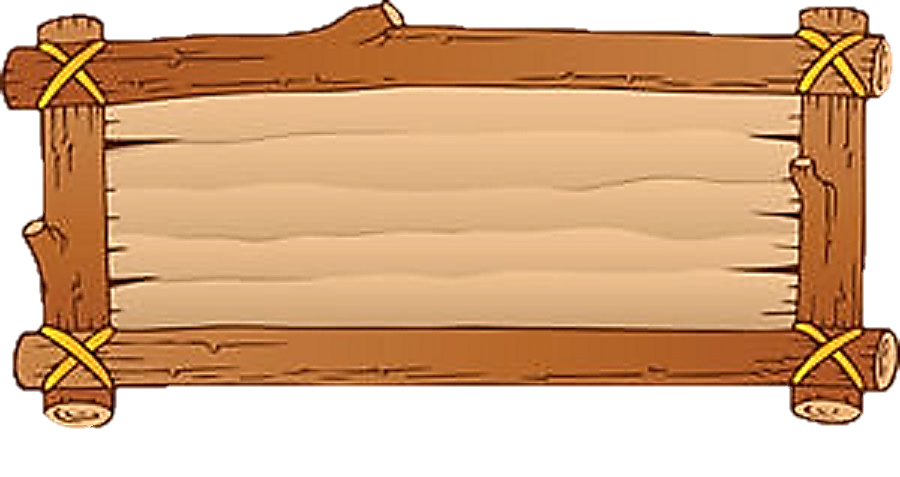 Tiếng nào có vần ai:
bài vở
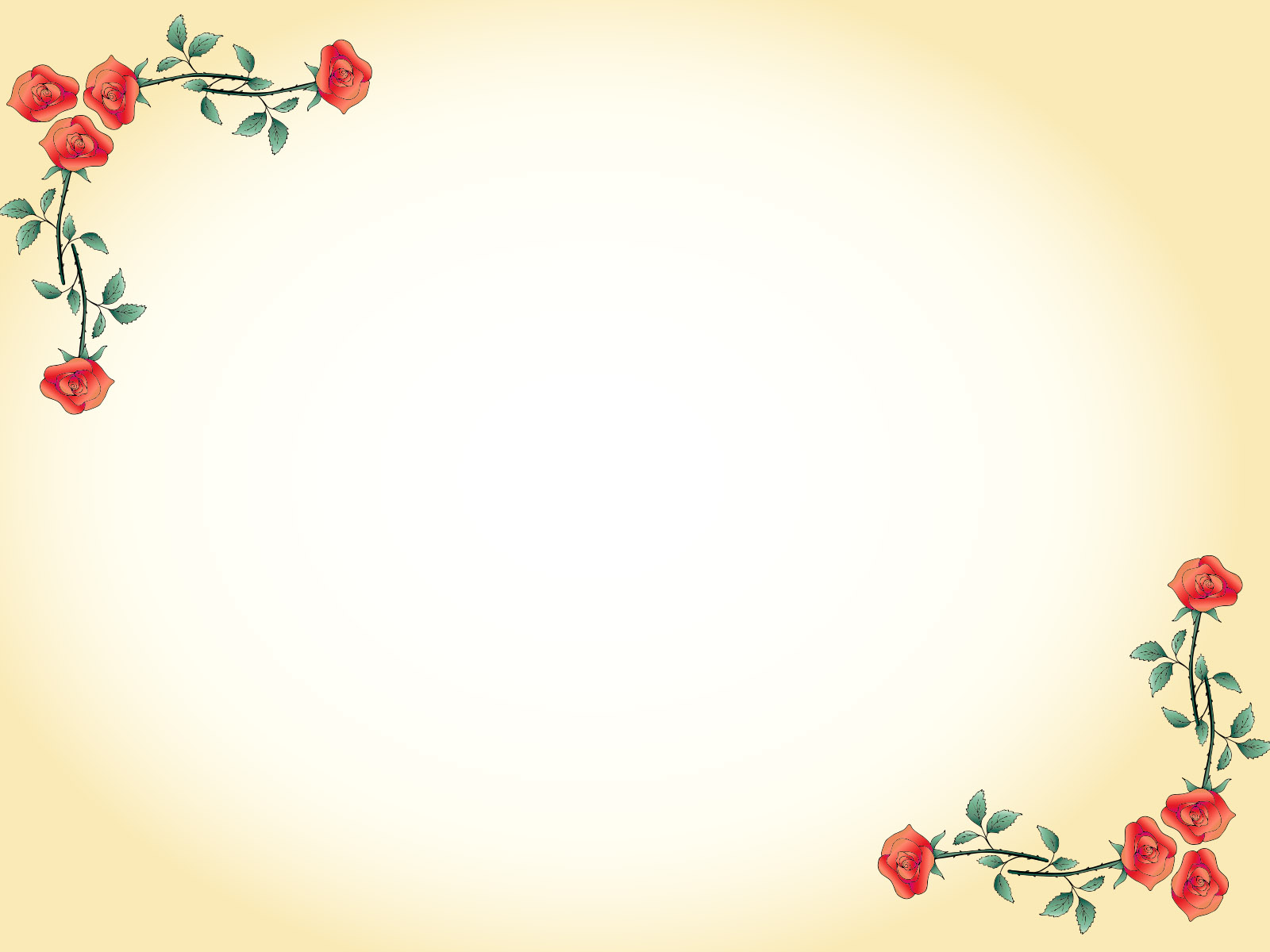 Chân thành 
cảm ơn quý thầy cô !